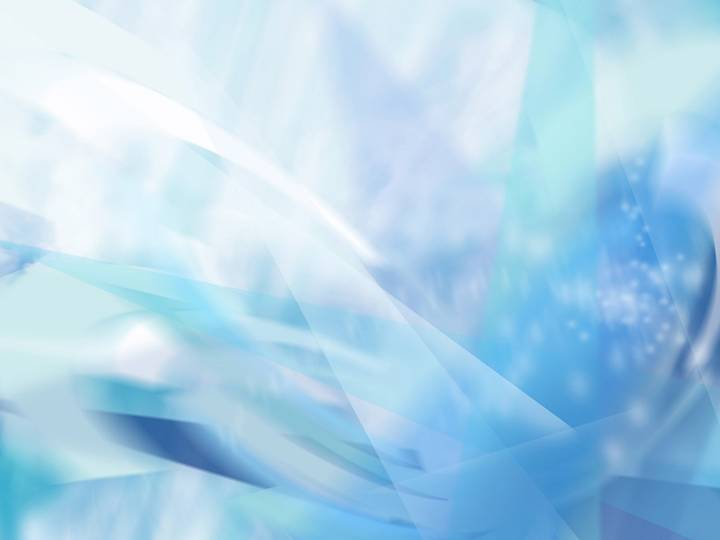 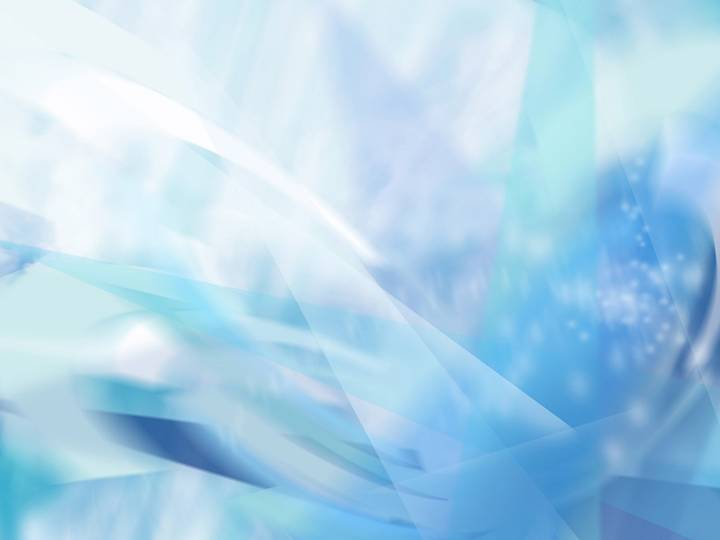 МДОУ №48
детский сад «СНЕЖИНКА»
"Сенсорное развитие детей раннего возраста через игры с блоками Дьенеша"
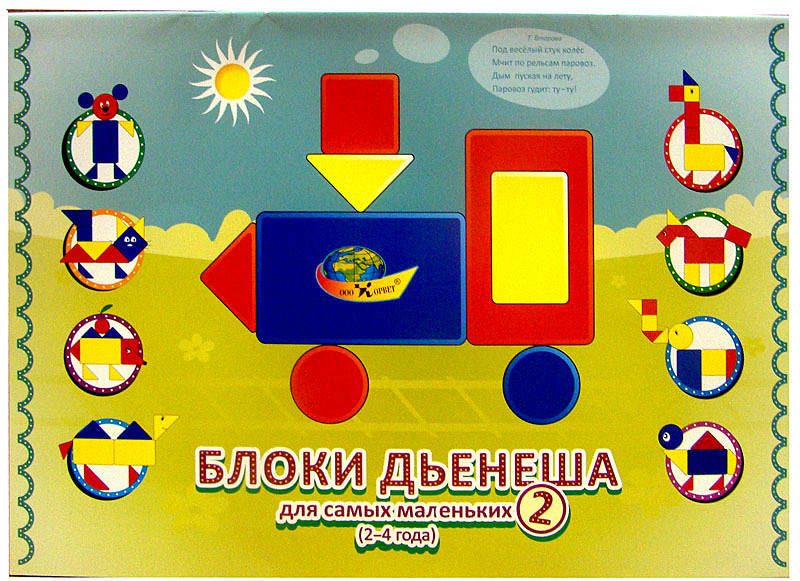 Воспитатели: Кушашникова И.А.
               Бородай Н.А.
.
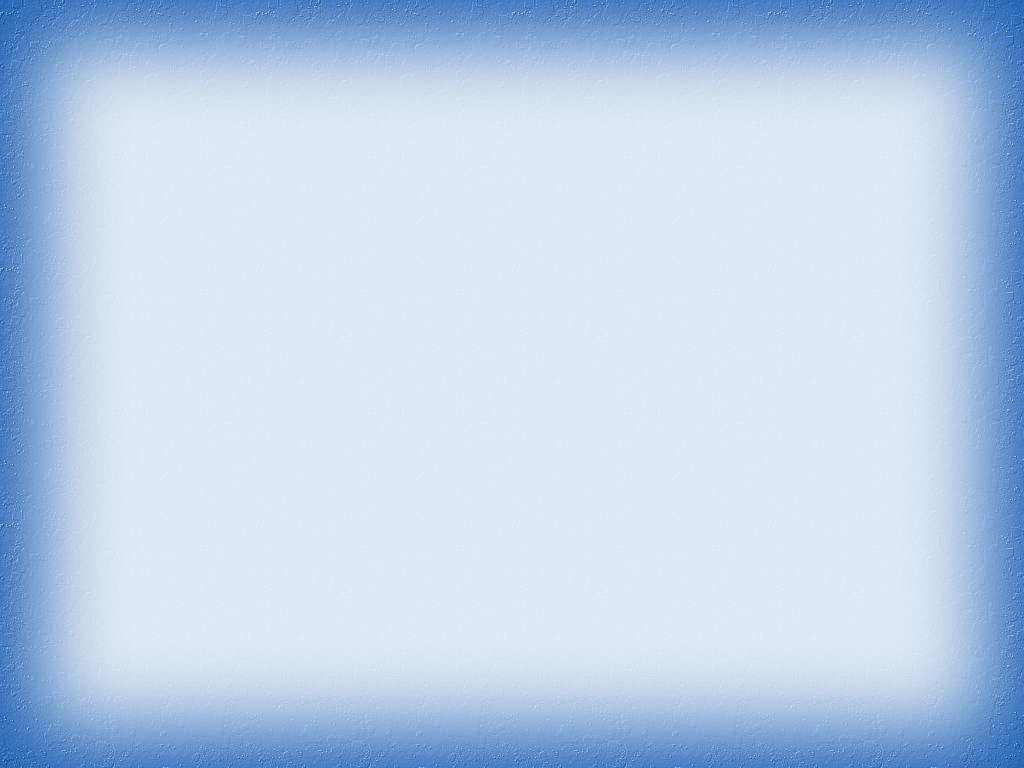 Тип проектаПо доминирующей деятельности – информационный, творческий, игровой.По содержанию – творческий, познавательный.По числу участников – групповой.По времени проведения – долгосрочный (один год).Участники проекта– дети, воспитатели, родители.
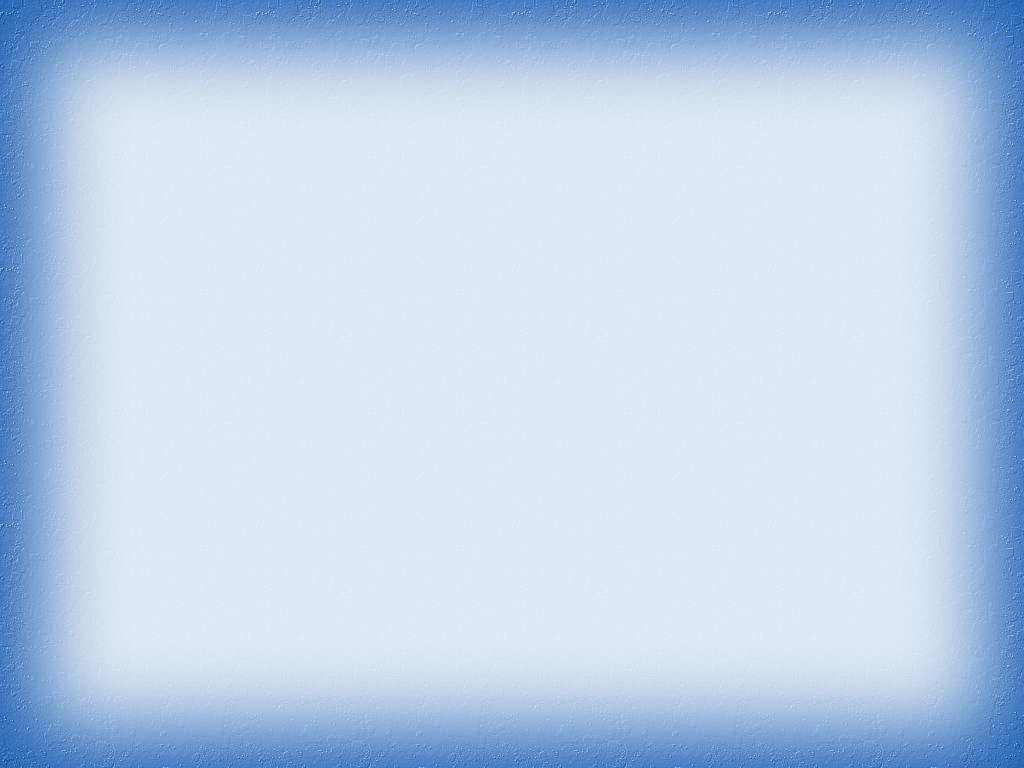 Реализация проекта
строится на следующих принципах:СистемностиНаглядностиДеление материала на основные темыТворческого исследования.Предполагаемые итоги реализации            проектаИзучение качественной и количественной классификации, усвоение определенного круга математических понятий, развитие творческого и абстрактного мышления, приобретение навыков измерения,  представлений о размере, форме , об ориентировке  в пространстве.
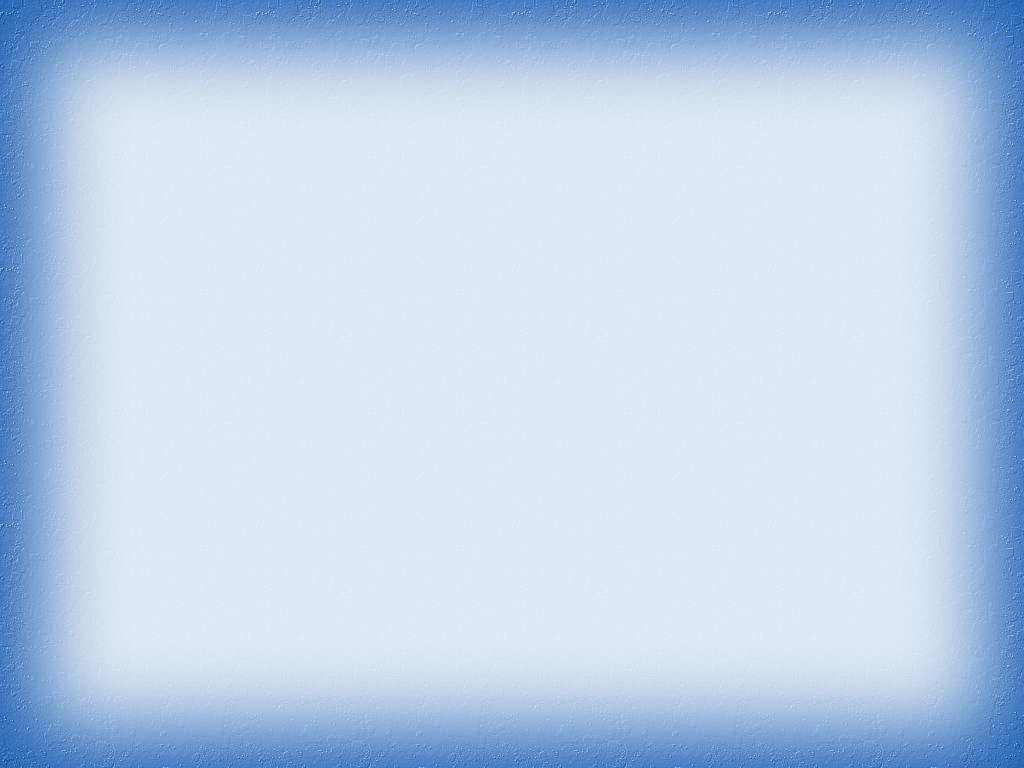 Актуальность проблемы

Сенсорное развитие является фундаментом для умственного развития ребенка.
Сенсорными эталонами являются: цвет (цветовой спектр и его оттенки), форма (геометрические плоскостные и объемные фигуры) и величина (метрическая система мер). Исторически, человечество выработало основные сенсорные эталоны,  задача взрослого - передать этот опыт ребенку и, по возможности, научить его использовать этот опыт в дальнейшем.
Блоки Дьенеша дают маленькому ребенку первое представление о цвете, форме и величине.
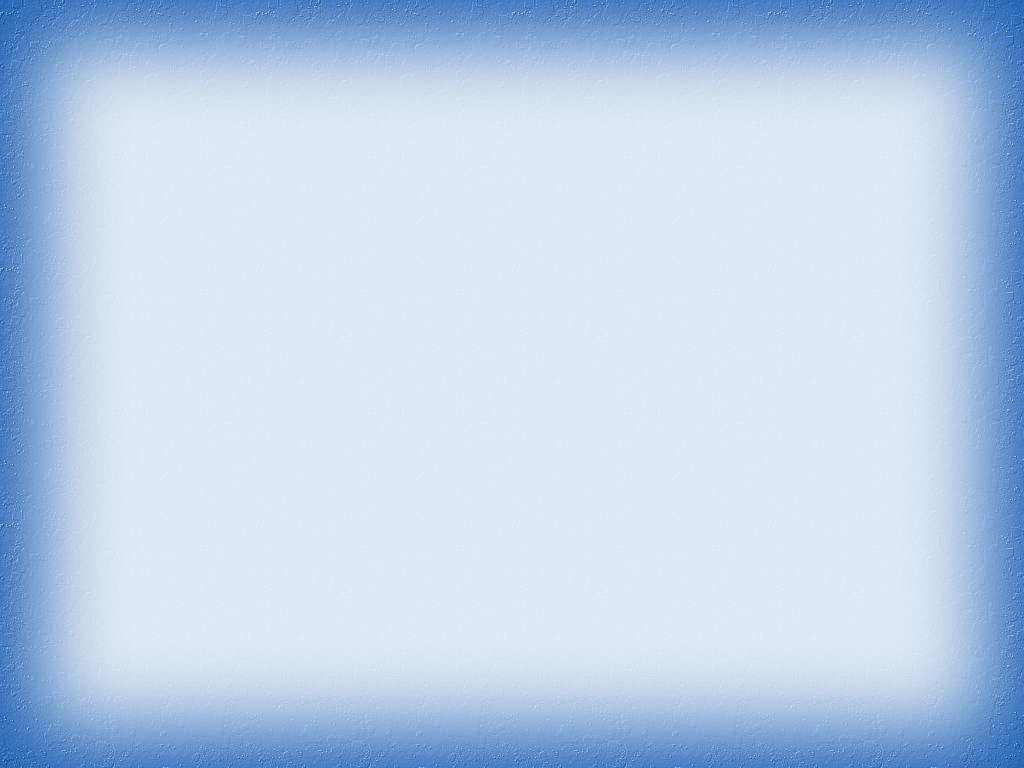 Цели: Сенсорное развитие детей раннего возраста через игры с блоками  Дьенеша.

Задачи:
 Вызвать у детей интерес к играм с блоками Дьенеша, желание действовать с ними.
 Накапливать и обогащать сенсорный  опыт  детей в процессе восприятия предметов (форма, цвет, размер).
 Развивать умение выявлять свойства объектов и называть их; обобщать объекты по их свойствам (по 1-2).
 Развивать познавательные процессы, мыслительные операции, творческие способности.
Воспитывать самостоятельность, инициативность.
-Развивать активную детскую речь, включенную в общение со взрослыми и сверстниками;
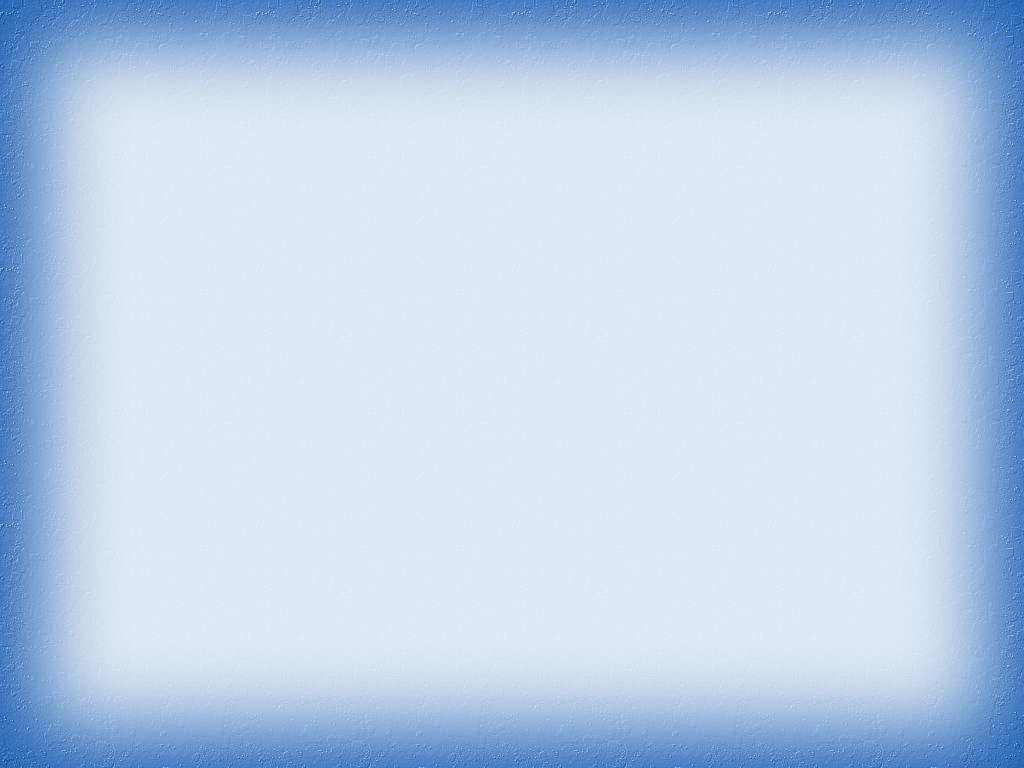 Проблема:
У детей  раннего возраста  не достаточно  развито цветовосприятие, не сформированы  представления о сенсорных эталонах, поэтому познакомив с блоками Дьенеша дадут маленькому ребенку первое представление о цвете, форме, размере и величине.
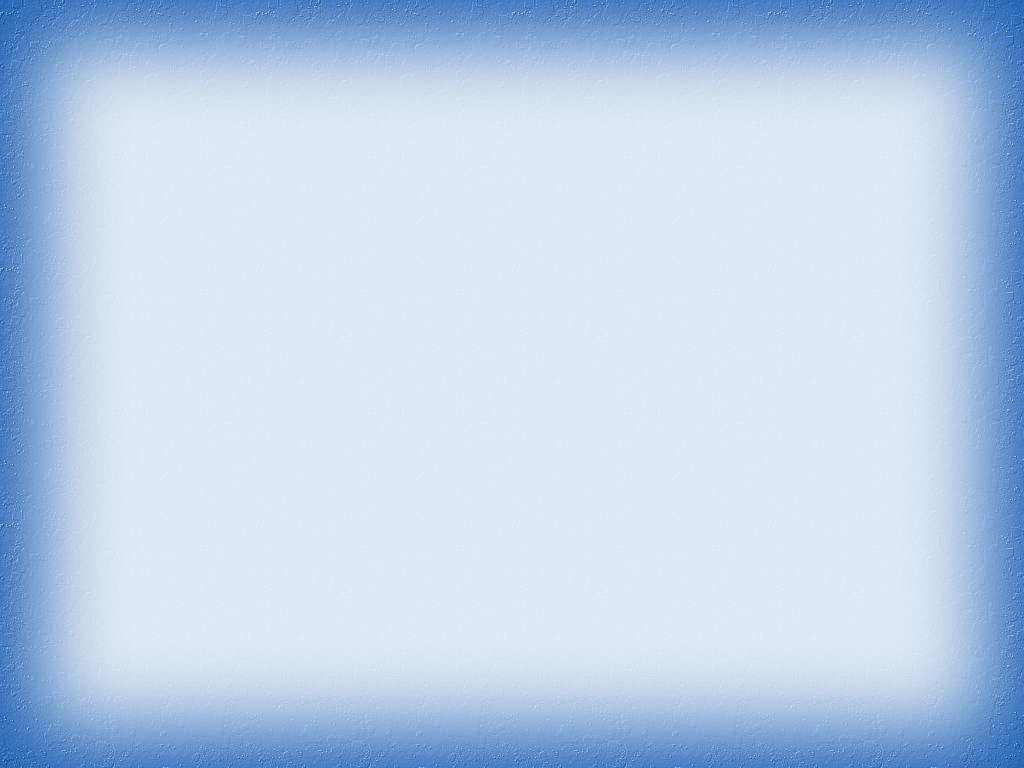 Ранний возраст  – время активного исследования ребенком окружающего мира. 

Одна из важнейших задач воспитания маленького ребенка – 
развитие его ума, формирование таких мыслительных умений и способностей, которые позволяют осваивать новое.
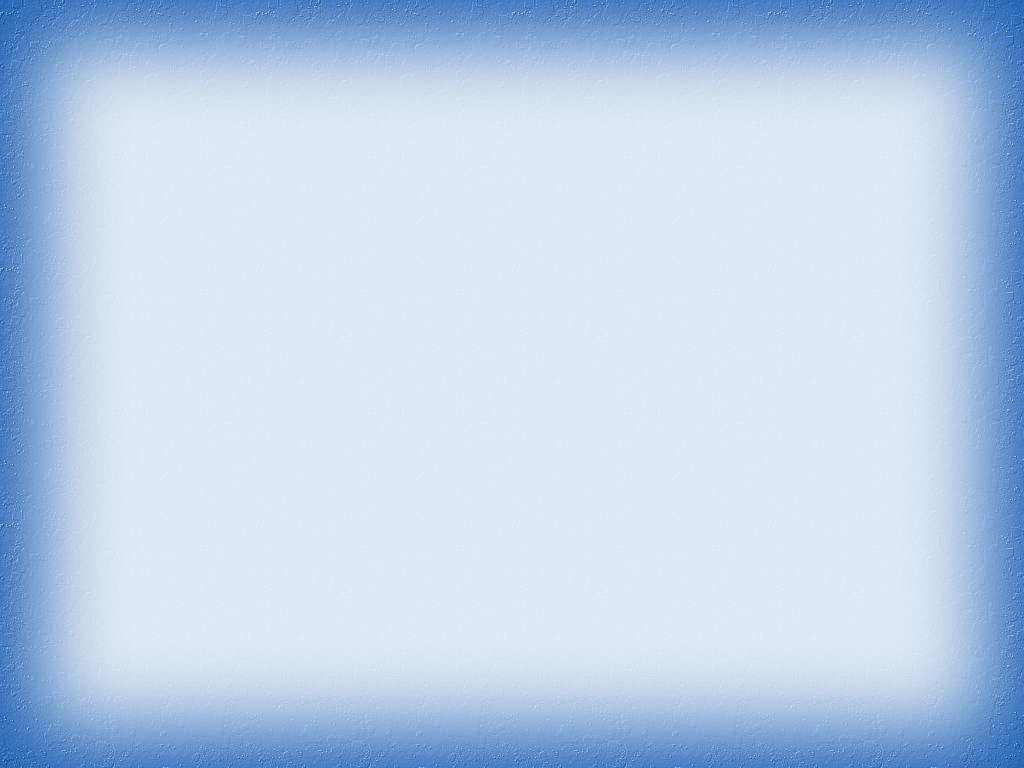 Сенсорное   развитие – 
это  развитие  у  ребенка  процессов 
восприятия  и представлений  
о  предметах  и  явлениях  
окружающего  мира. 

Сенсорные эталоны: 
цвет (цветовой спектр и его оттенки),
форма (геометрические плоскостные и объемные  фигуры)  
величина
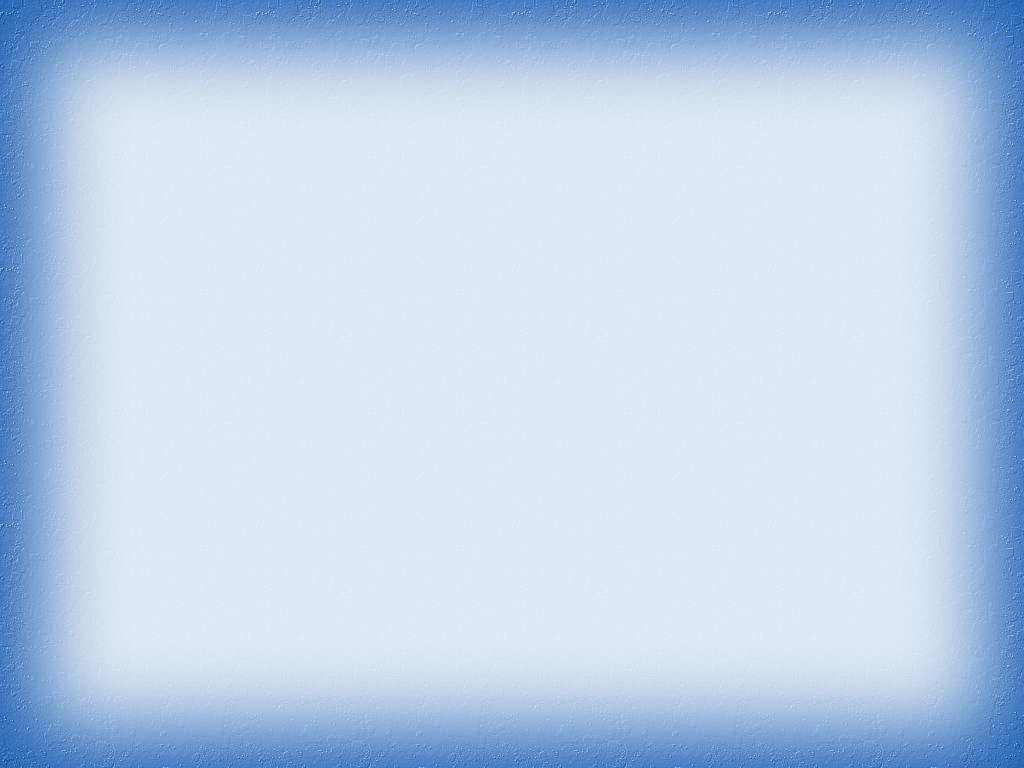 Игра – это огромное светлое окно, через которое в духовный мир ребенка вливается живительный поток представлений, понятий.
Игра – это искра, зажигающая огонек пытливости и любознательности.
В. А. Сухомлинский

Расскажи – и я забуду,
Покажи и я  запомню,
Дай попробовать – и я пойму!
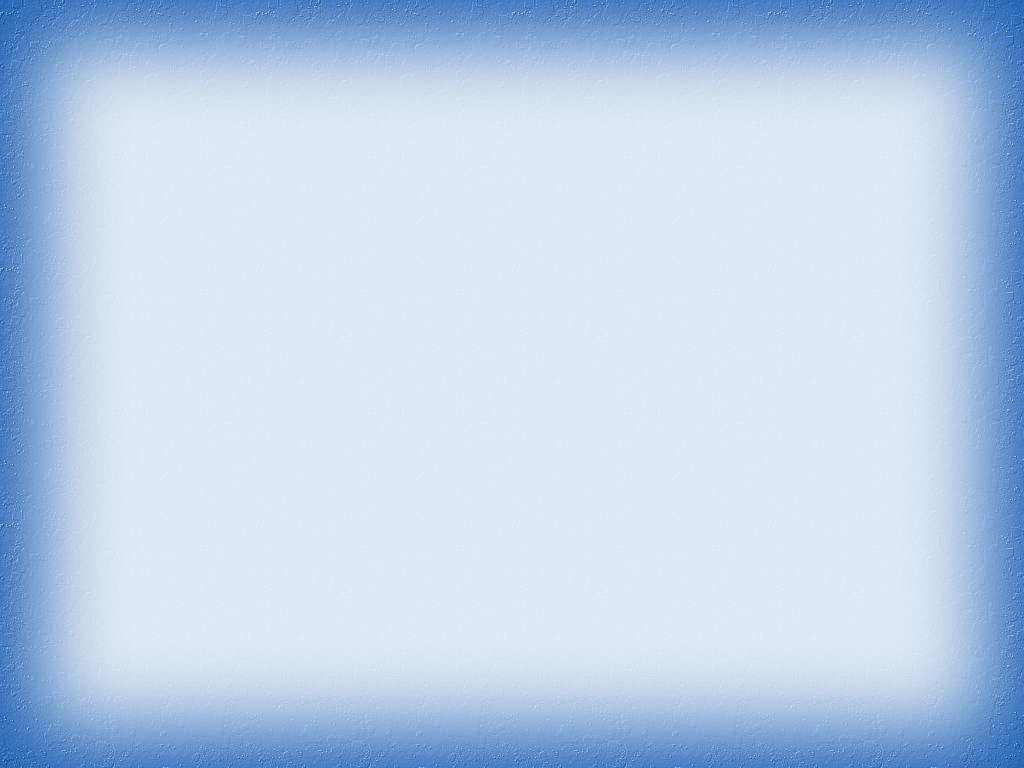 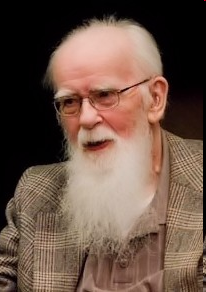 Золтан Дьенеш - безусловно выдающая фигура в детском образовании. Самое известное его пособие — Блоки Дьенеша, которые специально разработаны для подготовки мышления детей к усвоению математики.
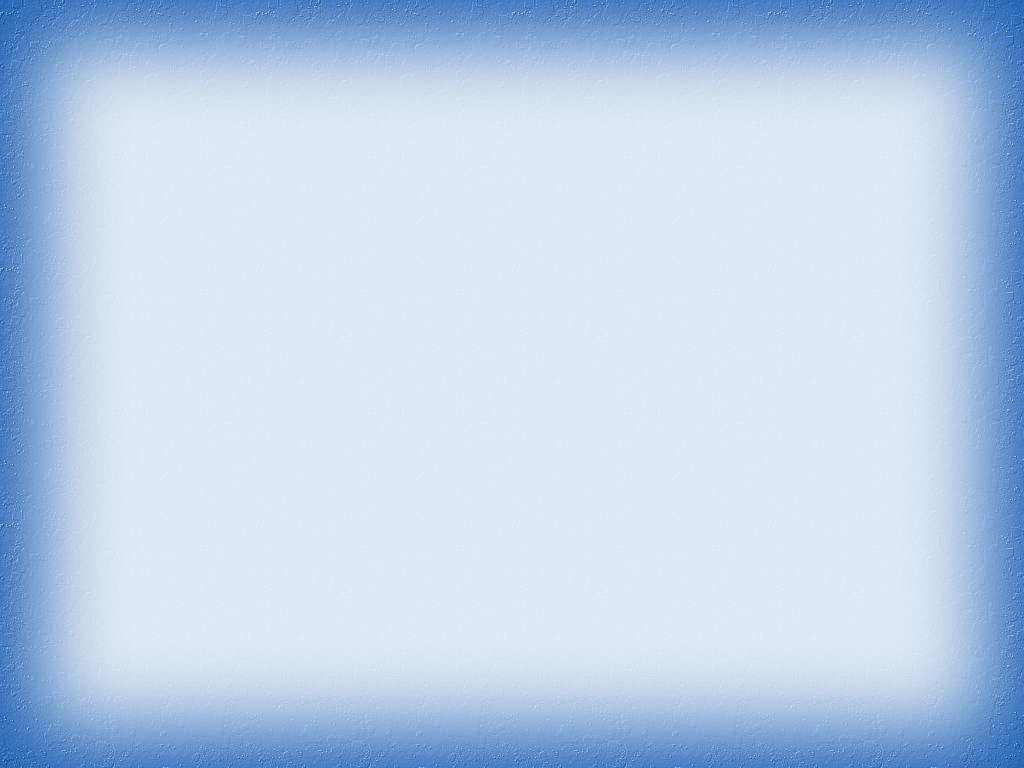 Логические блоки Дьенеша
Объемный логический материал представляет собой  набор из 48 логических блоков. 
Формой – круглые, квадратные, треугольные, прямоугольные
Цветом – красные, желтые, синие;
Размером – маленькие, большие;
Толщиной – толстые, тонкие.
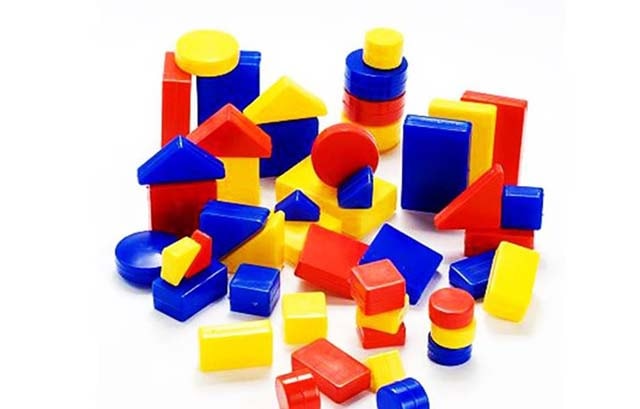 Плоскостной логический материал представляет собой набор из 24 фигур, 
Различающихся тремя свойствами:
Формой – круглые, квадратные, треугольные, прямоугольные;
Цветом – красные, желтые, синие;
Размером – маленькие, большие.
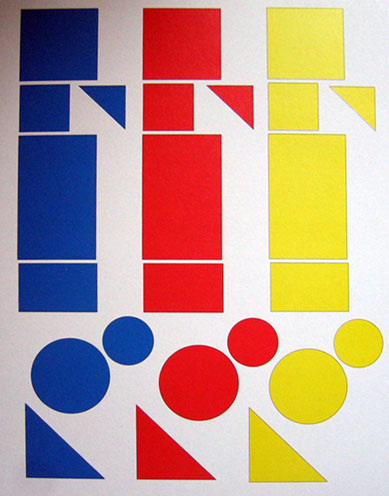 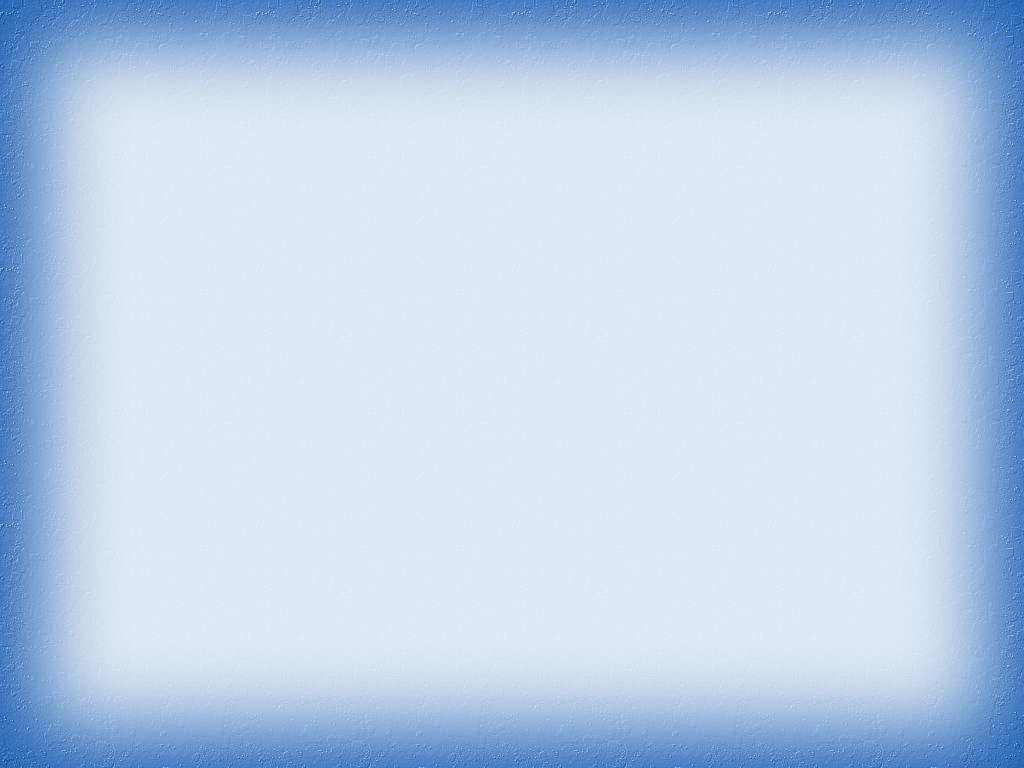 Карточки-символы
Цвет
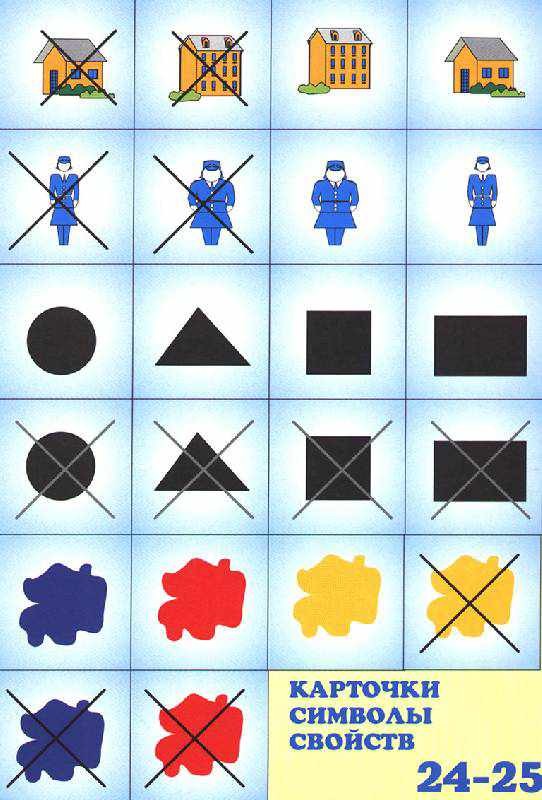 Форма
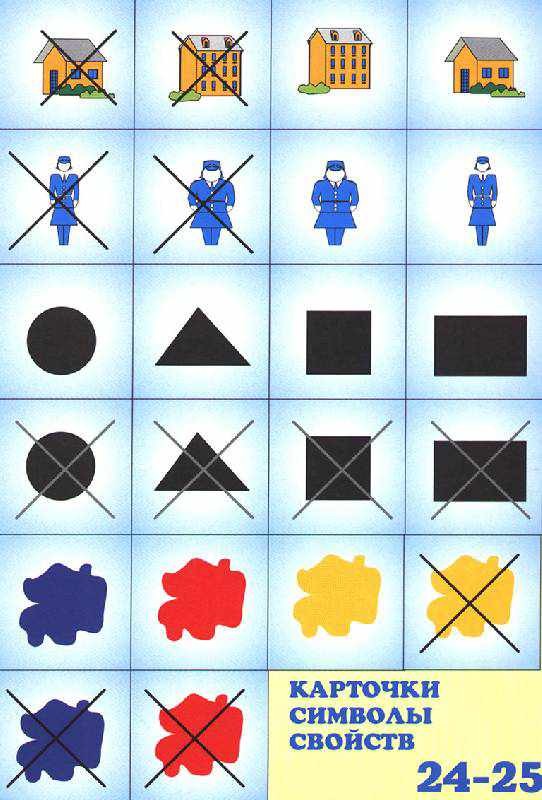 Размер
Толщина
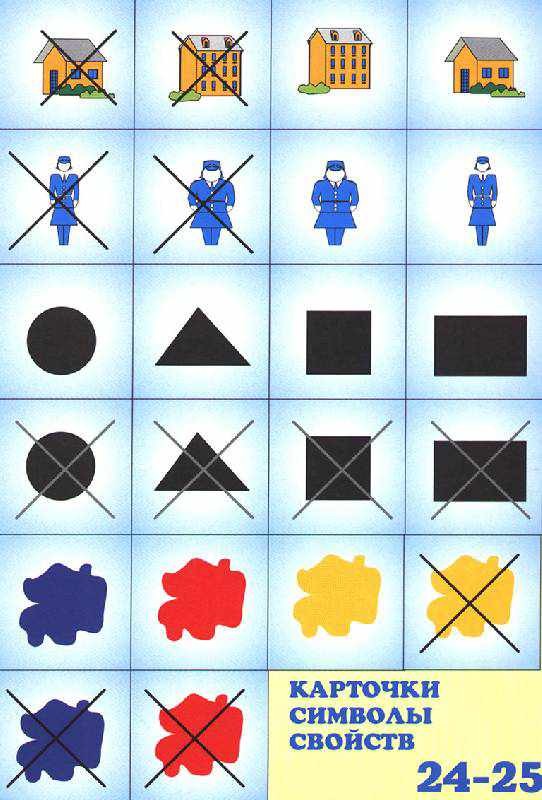 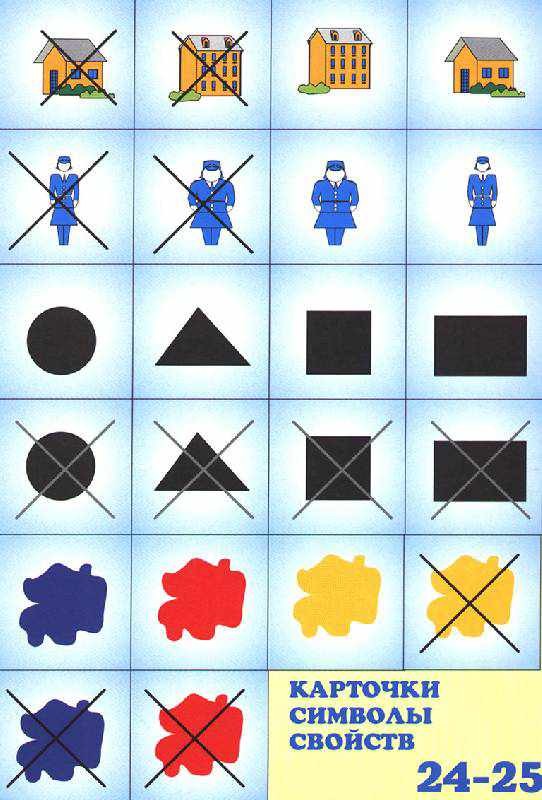 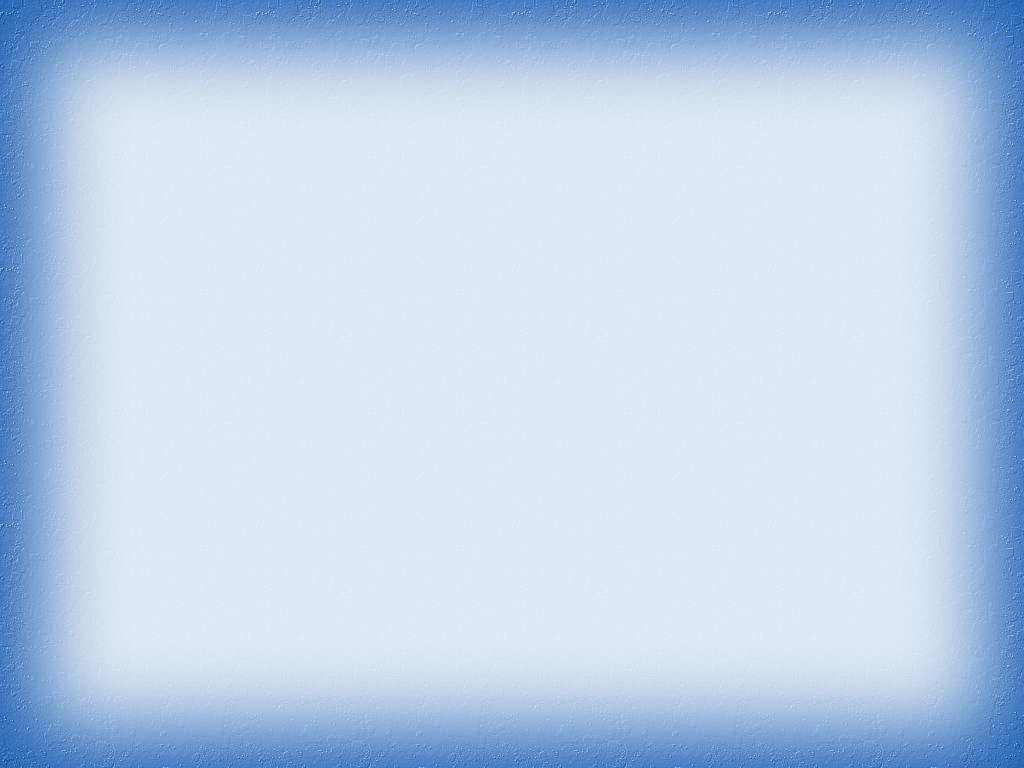 Блоки Дьенеша
Познавательные процессы : 
восприятие
память, 
внимание
воображение
мышления
Мыслительные операции :
анализ
сравнение           
классификация 
обобщение
Развитие
сенсорных 
эталонов
Личностные качества:
самостоятельность
инициативу
настойчивость в достижении цели.
(Освоение свойств предметов)
Целостное
восприятие
предметов
Пространственные 
представления
Цвет
Величина
Форма
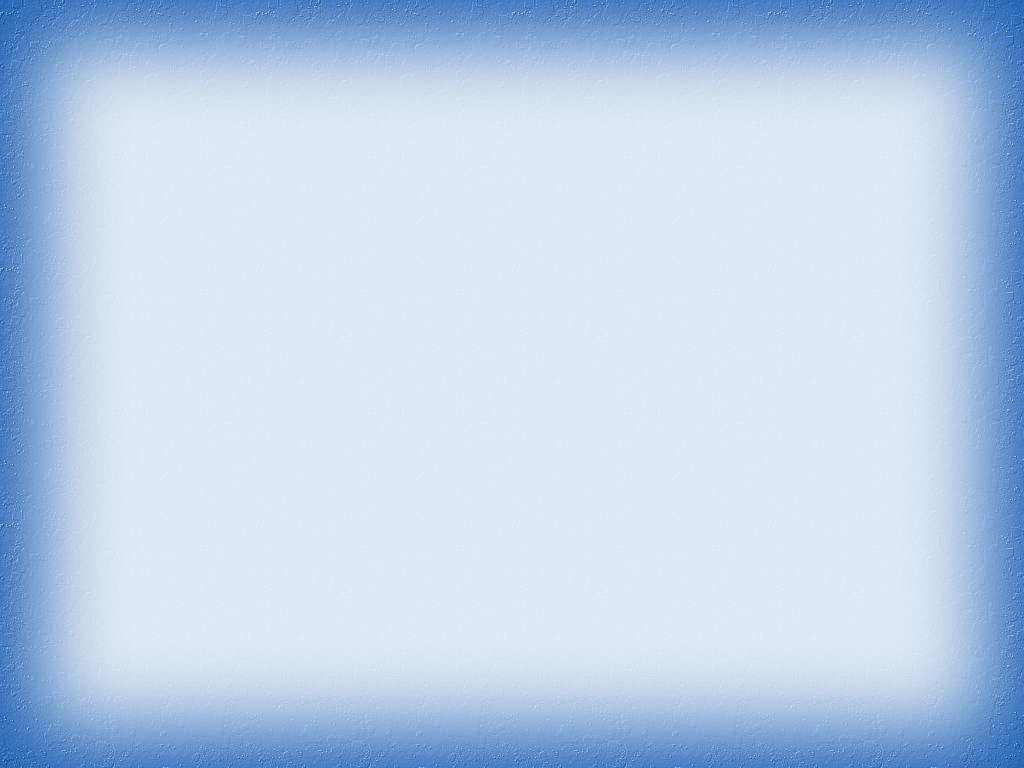 Развивающая игра «Логические блоки Дьенеша» предназначена для детей от двух лет.

В процессе работы с детьми можно использовать не весь комплект, а его часть:

1. Блоки разные по форме и цвету, но одинаковые по размеру и толщине (12 штук);
2. Блоки разные по форме, цвету и размеру, но одинаковые по толщине (24 штуки);
3. Полный комплект фигур (48 штук).
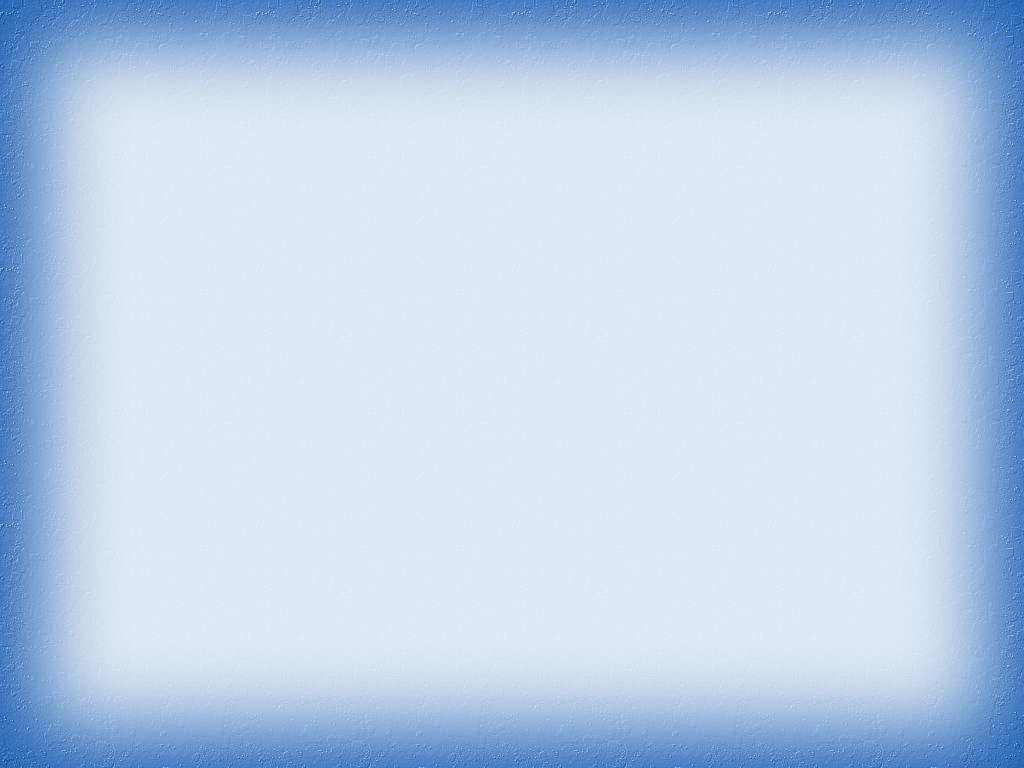 Этапы ознакомления детей с блоками Дьенеша

1 «Ознакомительный»
Дать детям возможность познакомиться с блоками: самостоятельно достать из коробки и рассмотреть, поиграть по своему усмотрению. На каждого ребенка дается комплект блоков. На этом этапе дети знакомятся с блоками самостоятельно, т.е. без заданий/поручений. 
2 «Обследование»
Дети производят обследование блоков. При помощи воспитателя они познают внешние свойства предметов в их совокупности (цвет, форма, величина). 
3 «Игровой»
Используется дидактический материал, учитываются интеллектуальные возможности ребенка. 
4 «Сравнение»
Дети начинают устанавливать сходства и различия между фигурами. Важно, чтобы ребенок понимал смысл вопросов «Чем похожи фигуры?», «Чем отличаются фигуры?»
5 «Поисковый»
Дети учатся находить блоки по словесному заданию по одному или нескольким признакам (по цвету и форме; по цвету, форме и размеру).
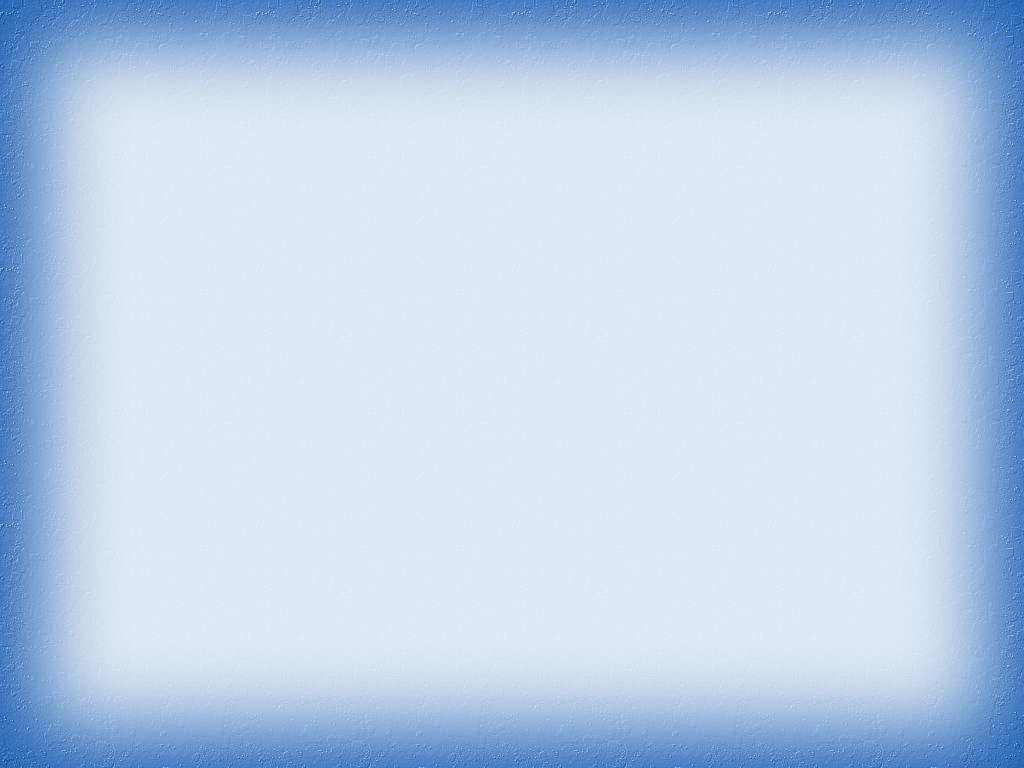 Формы работы:

Образовательные предложения
 (в форме дидактической игры)

Совместная деятельность с детьми (это индивидуальные игры)

самостоятельная деятельность детей (предложить на выбор и выполнить)
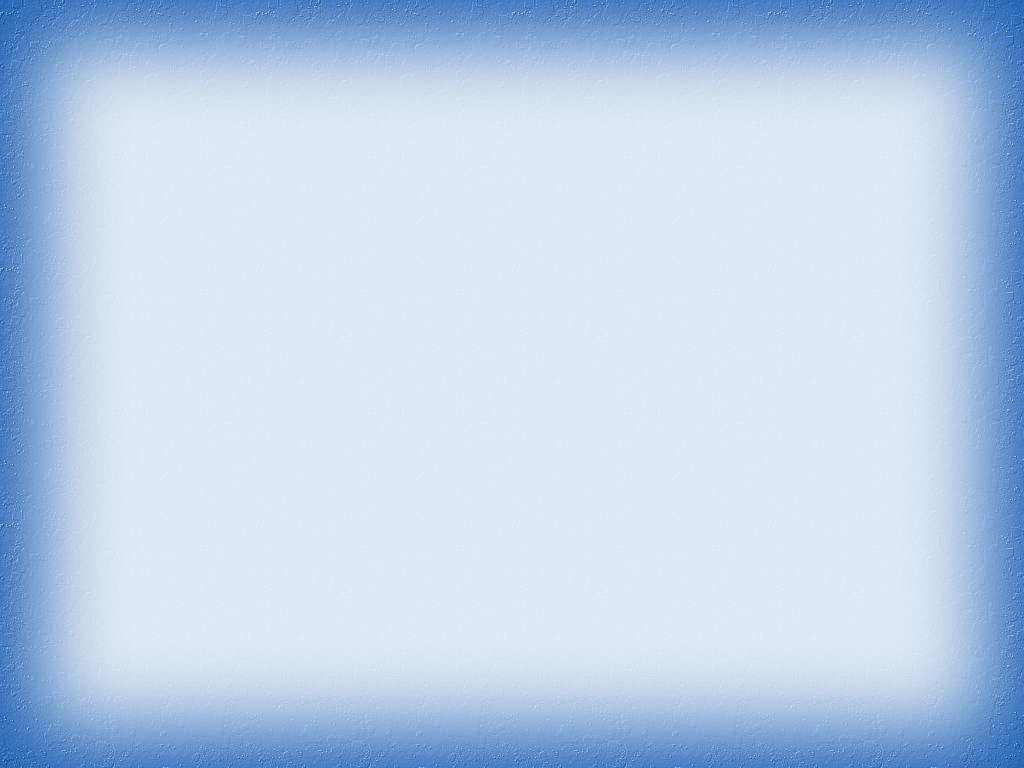 Литература
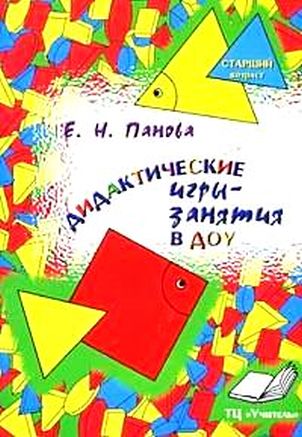 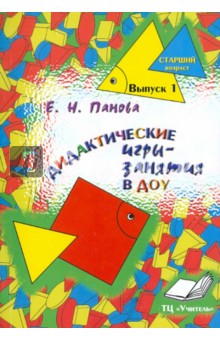 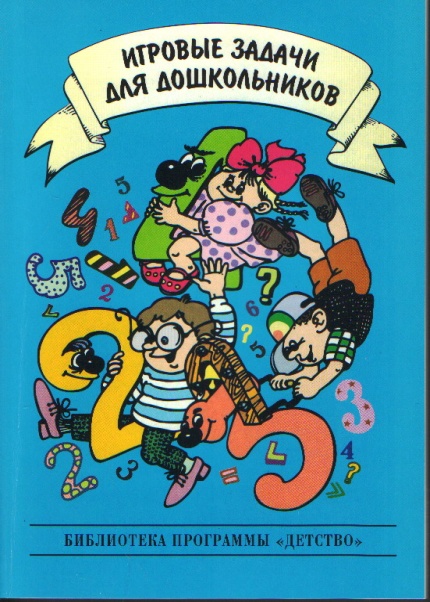 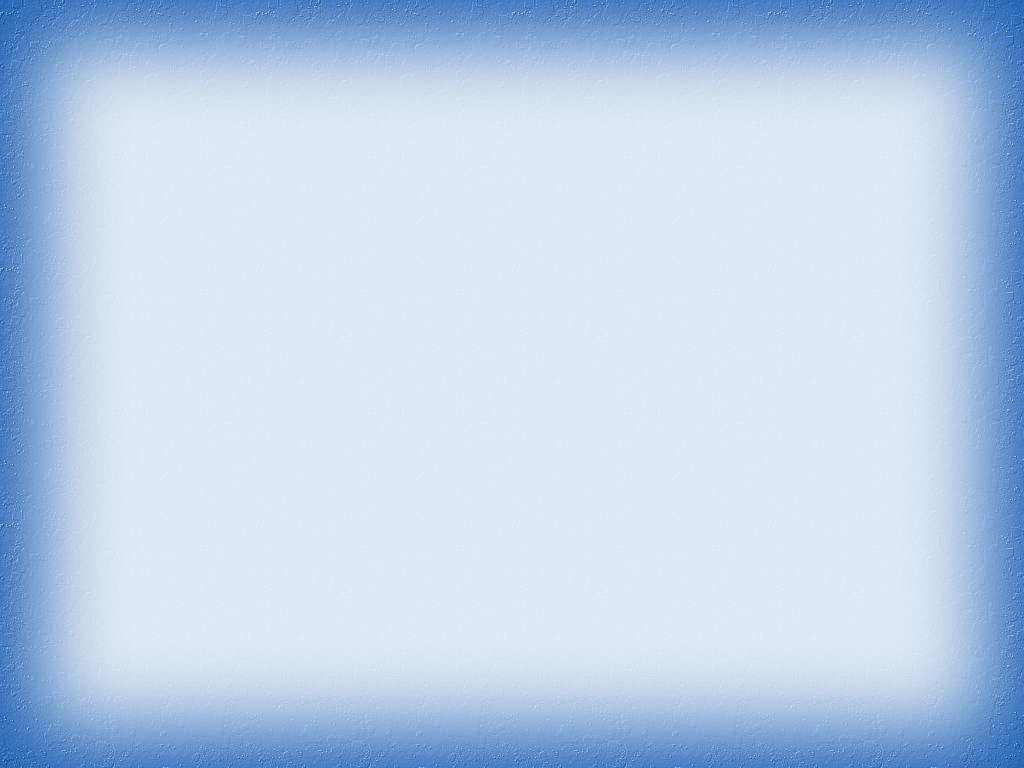 Альбомы
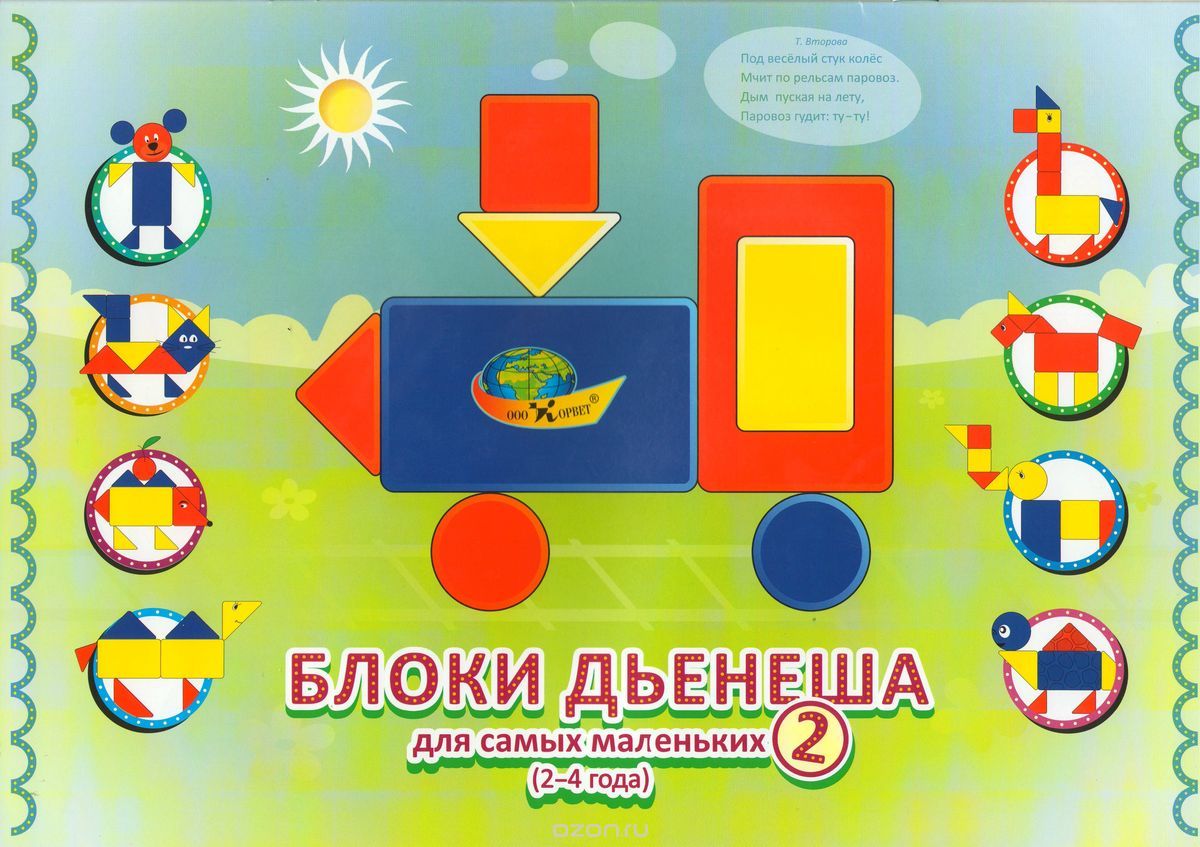 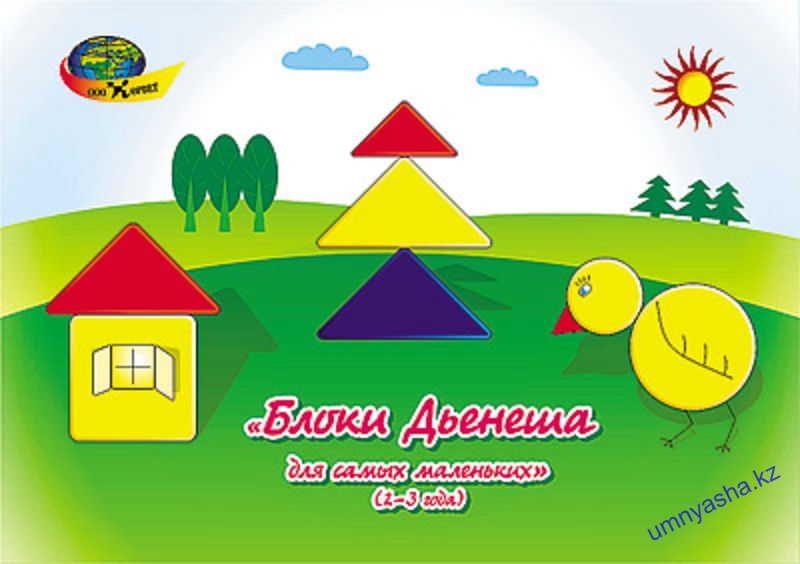 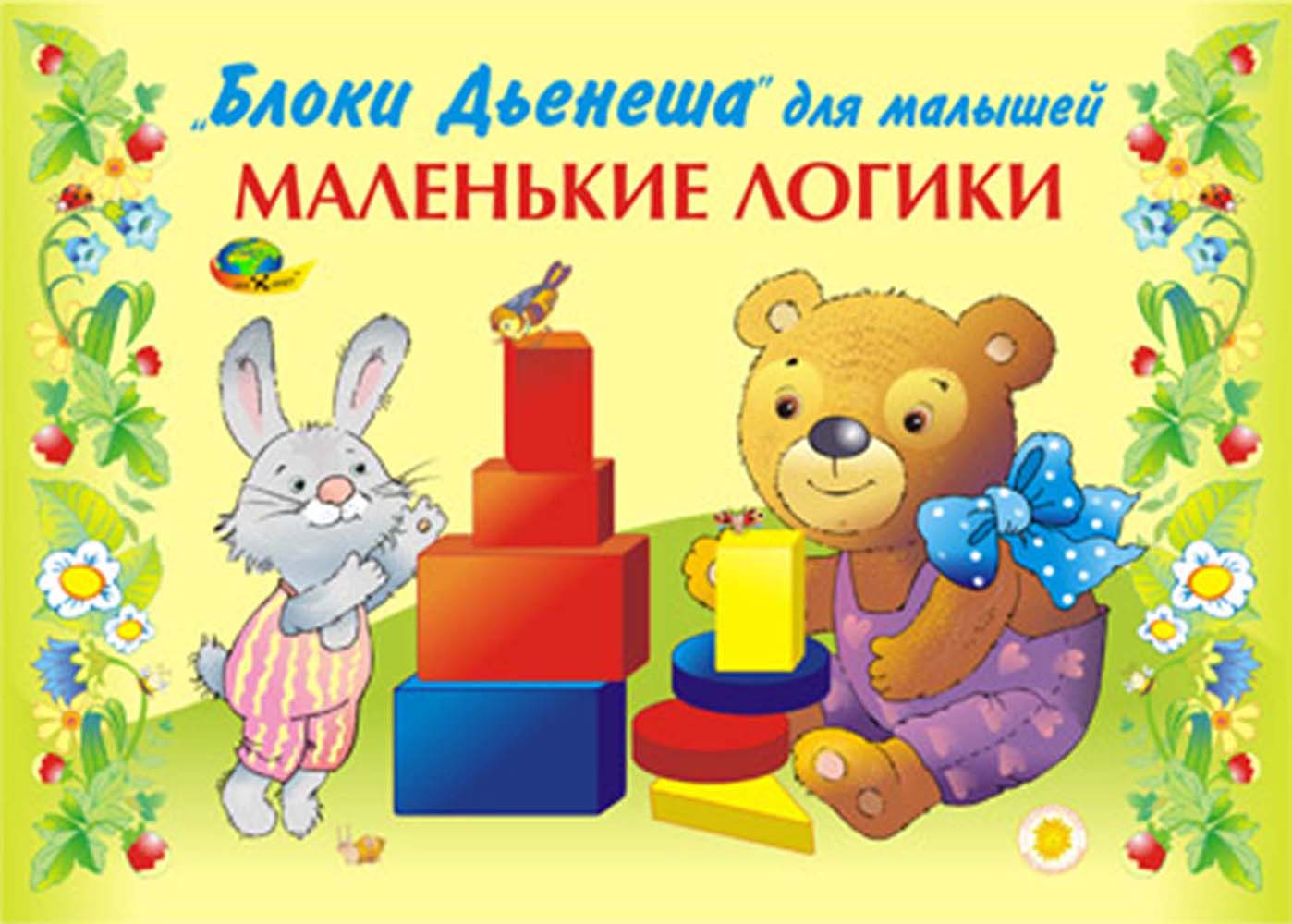 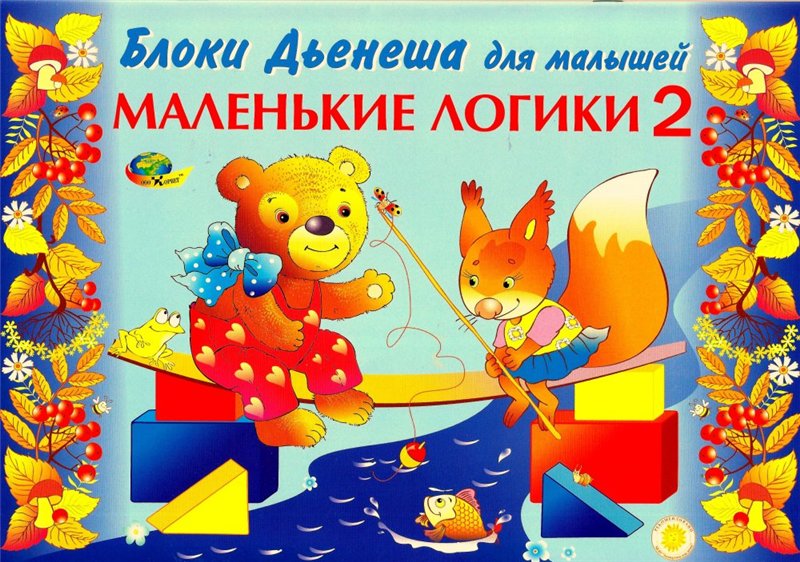 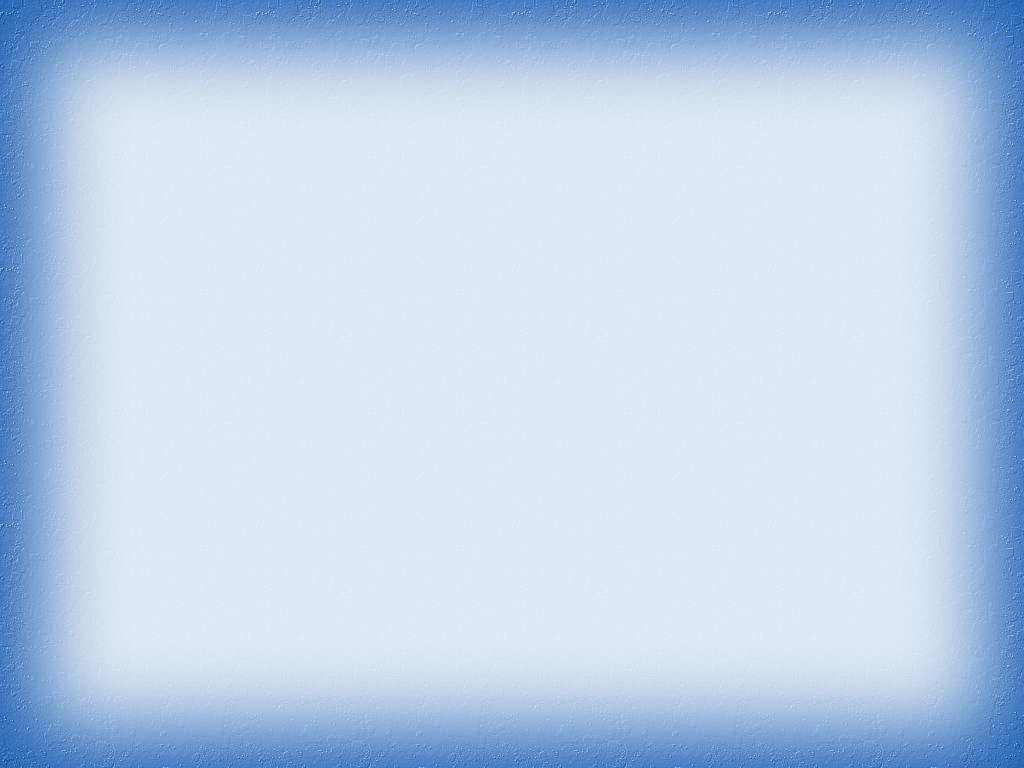 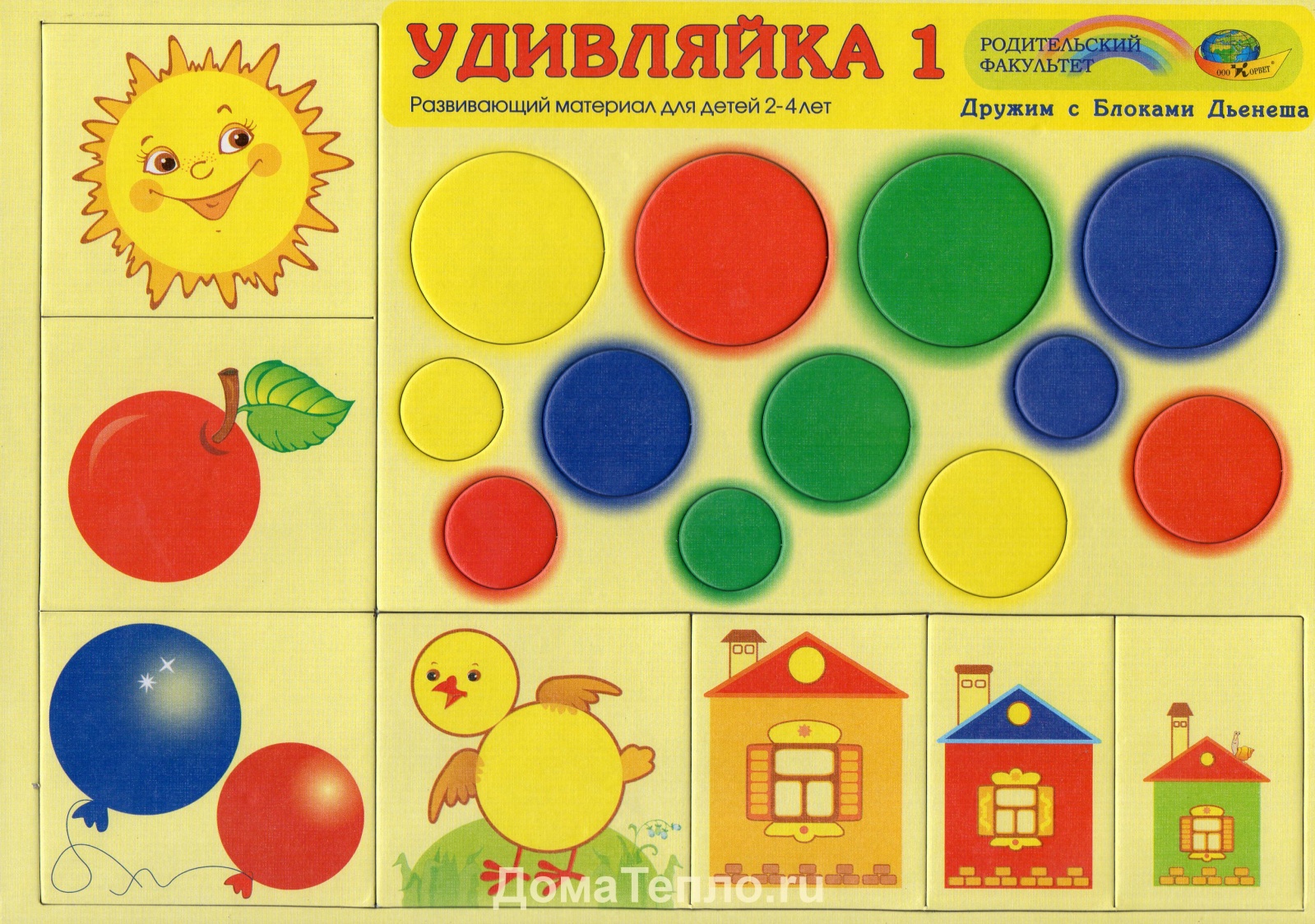 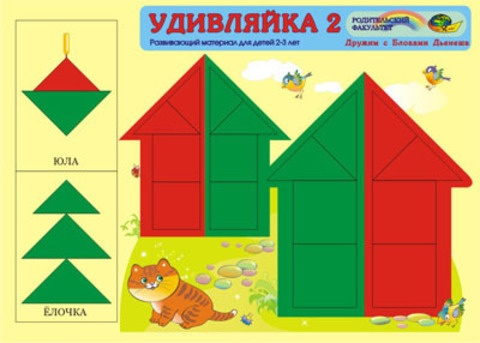 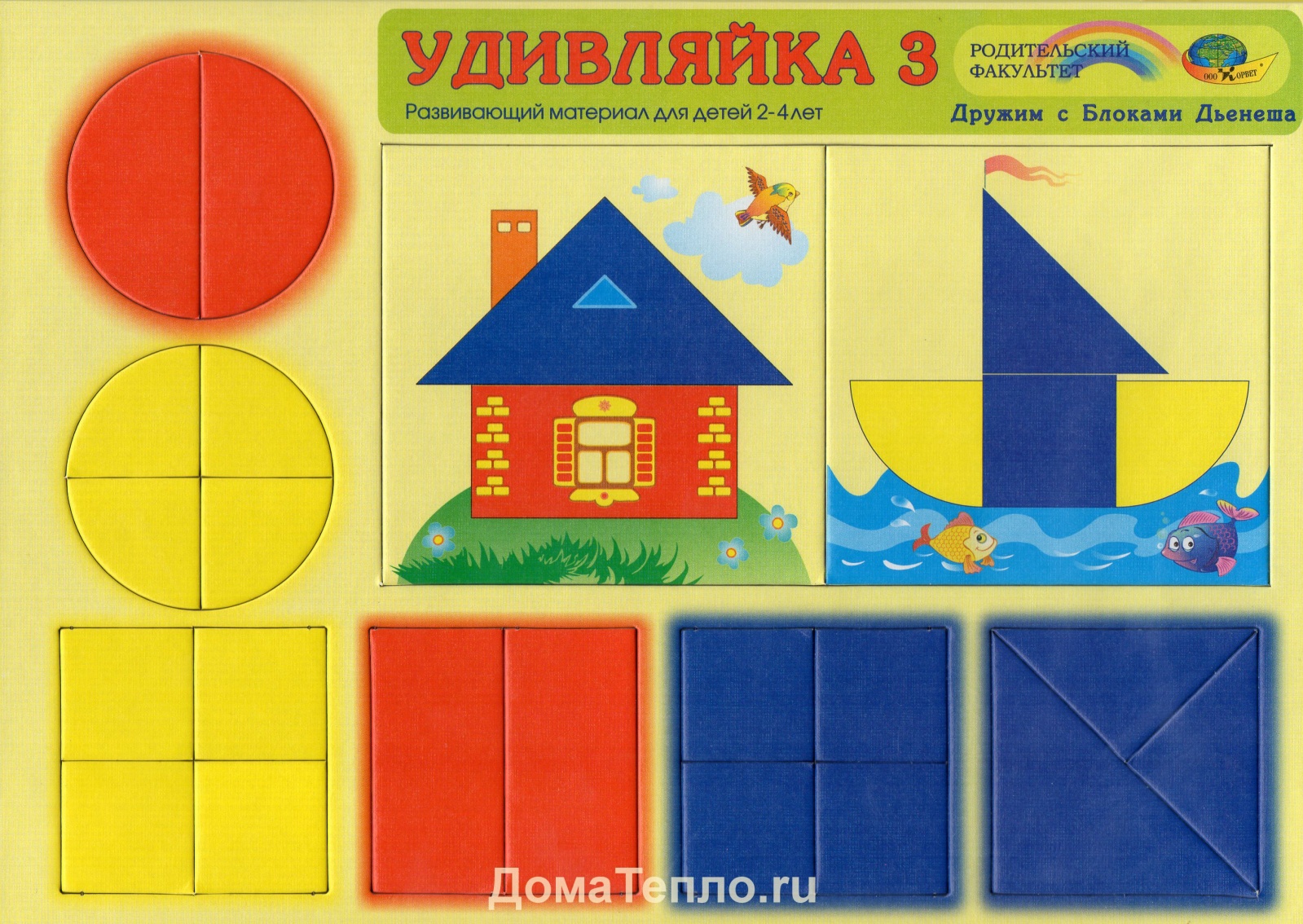 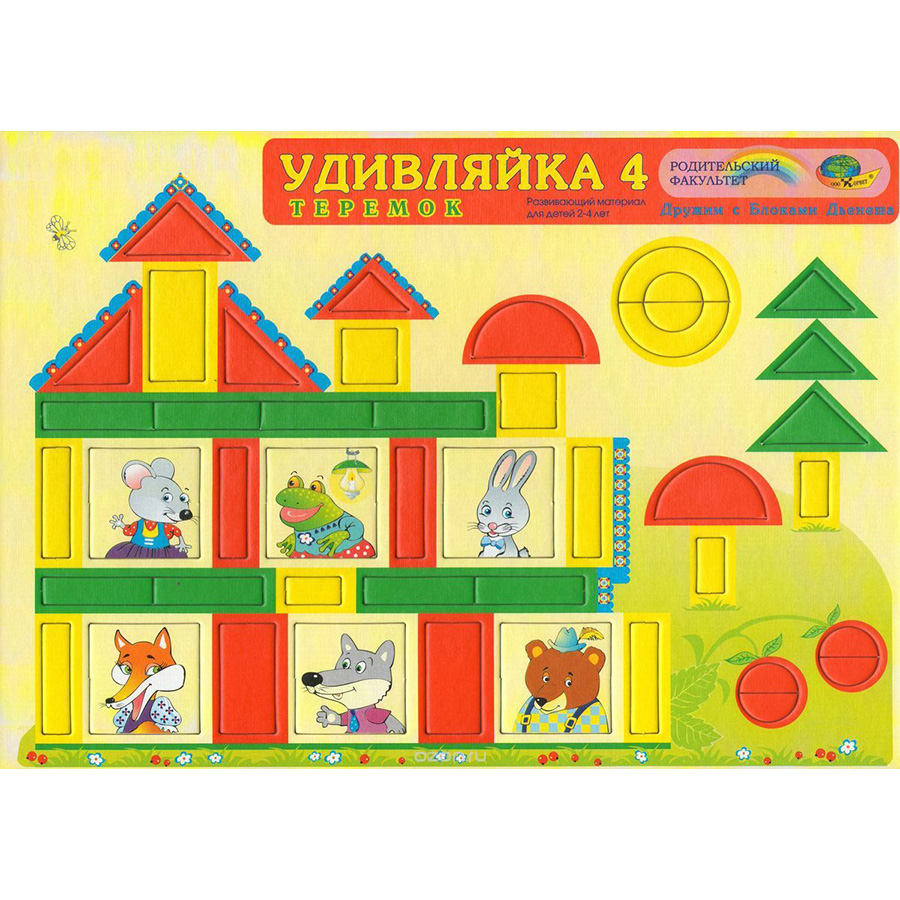 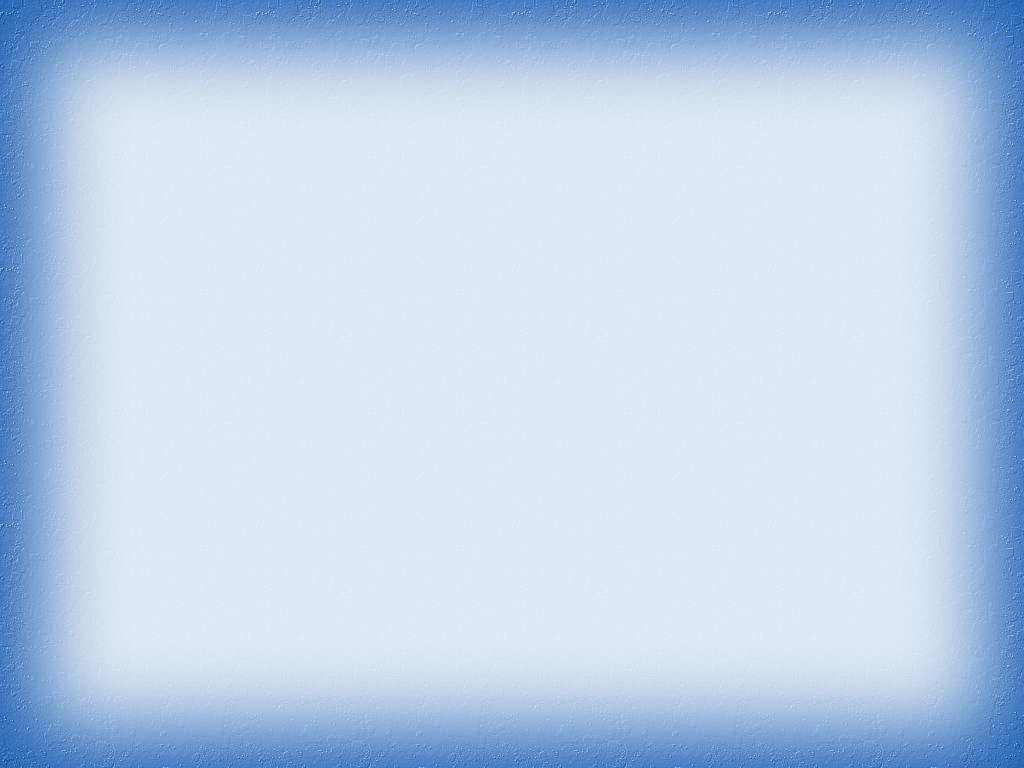 Игровые карточки
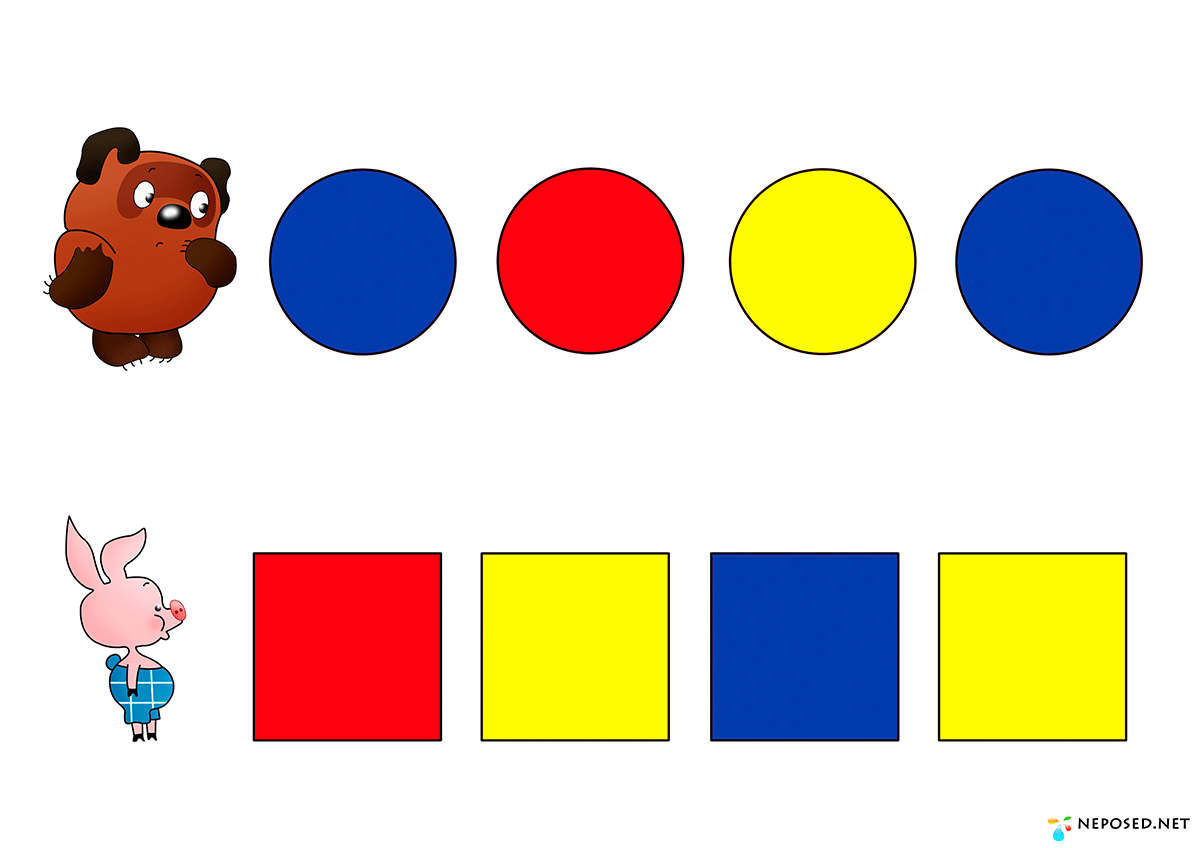 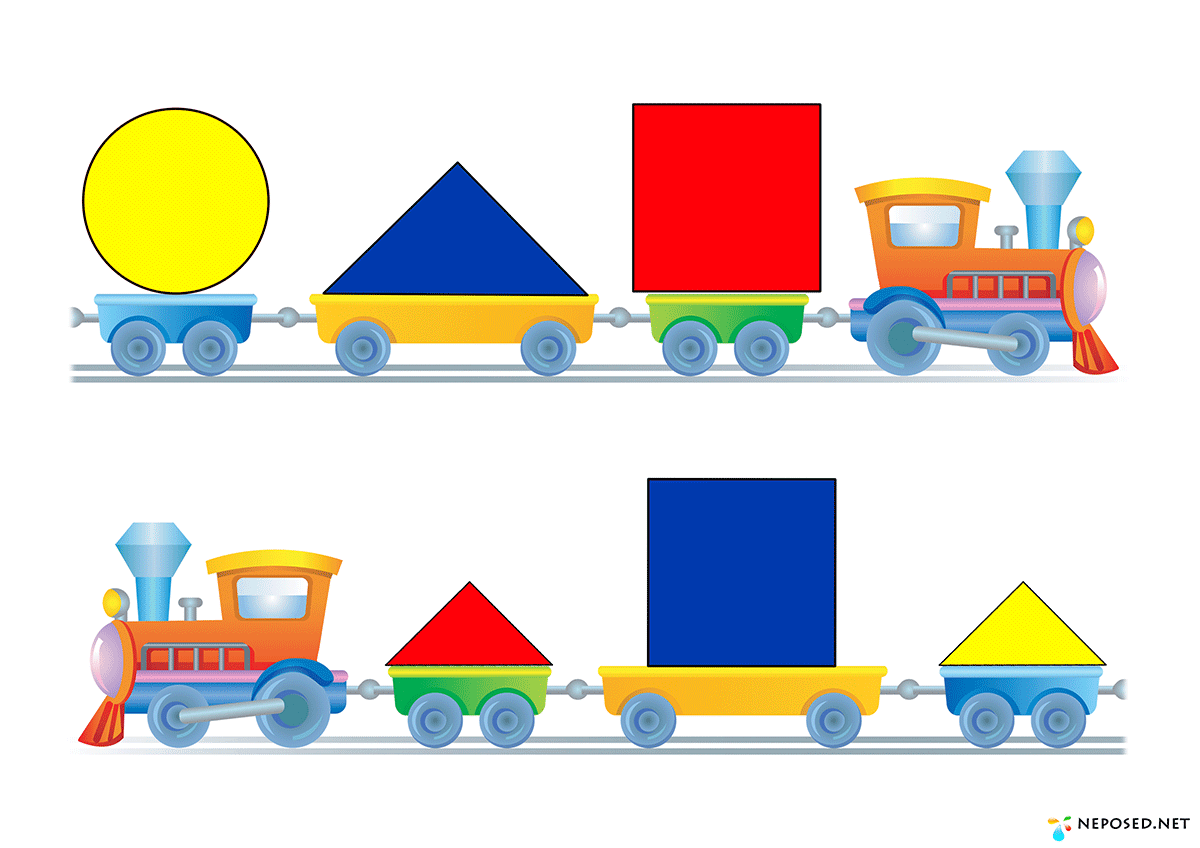 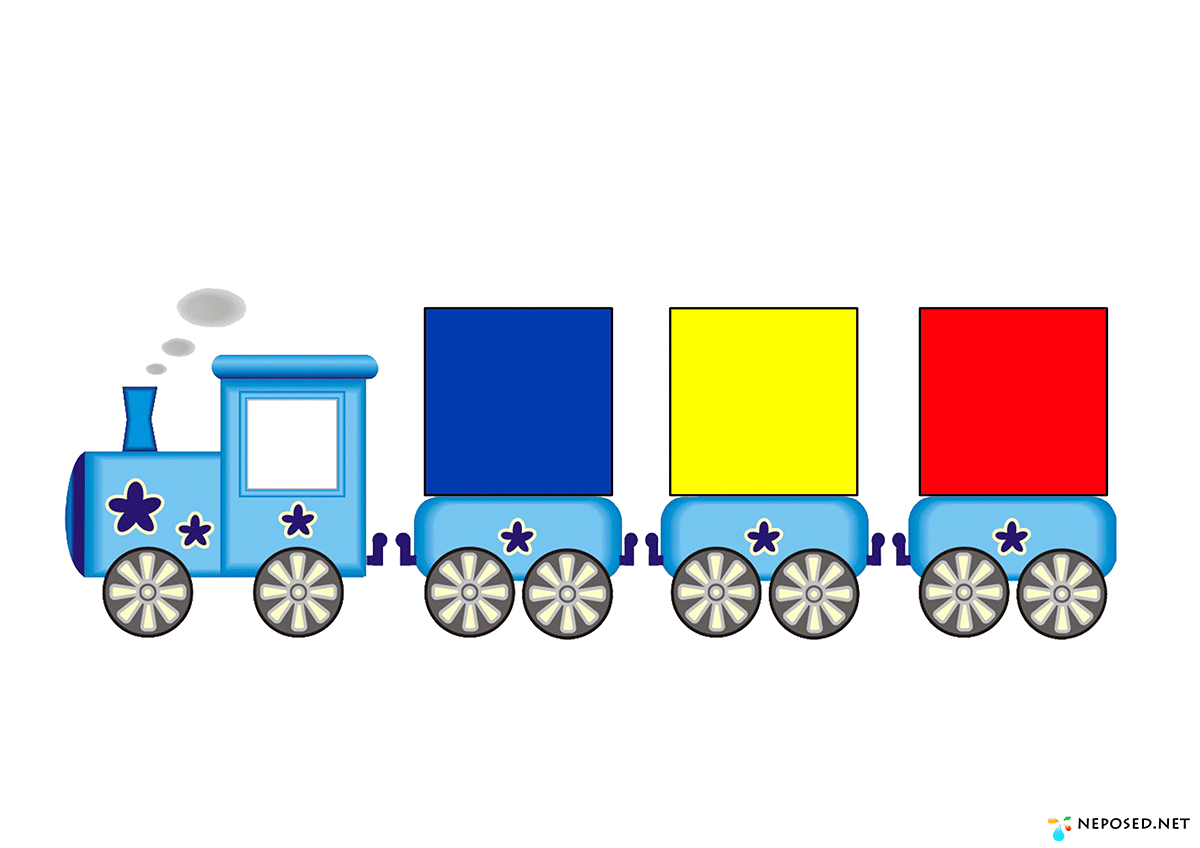 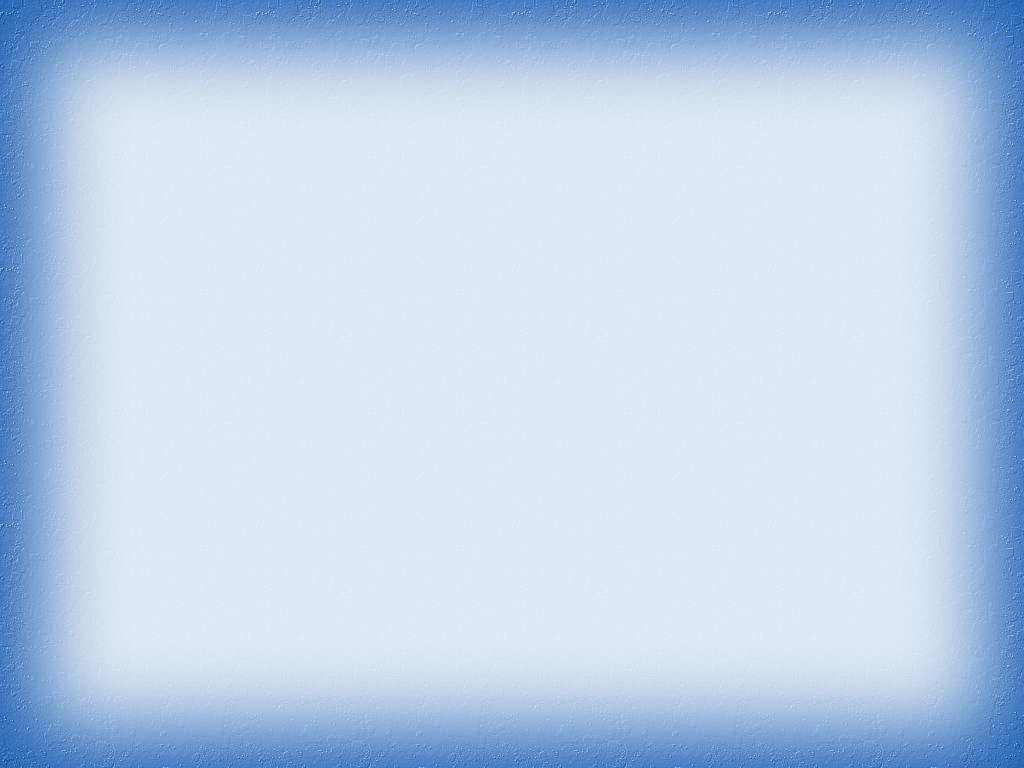 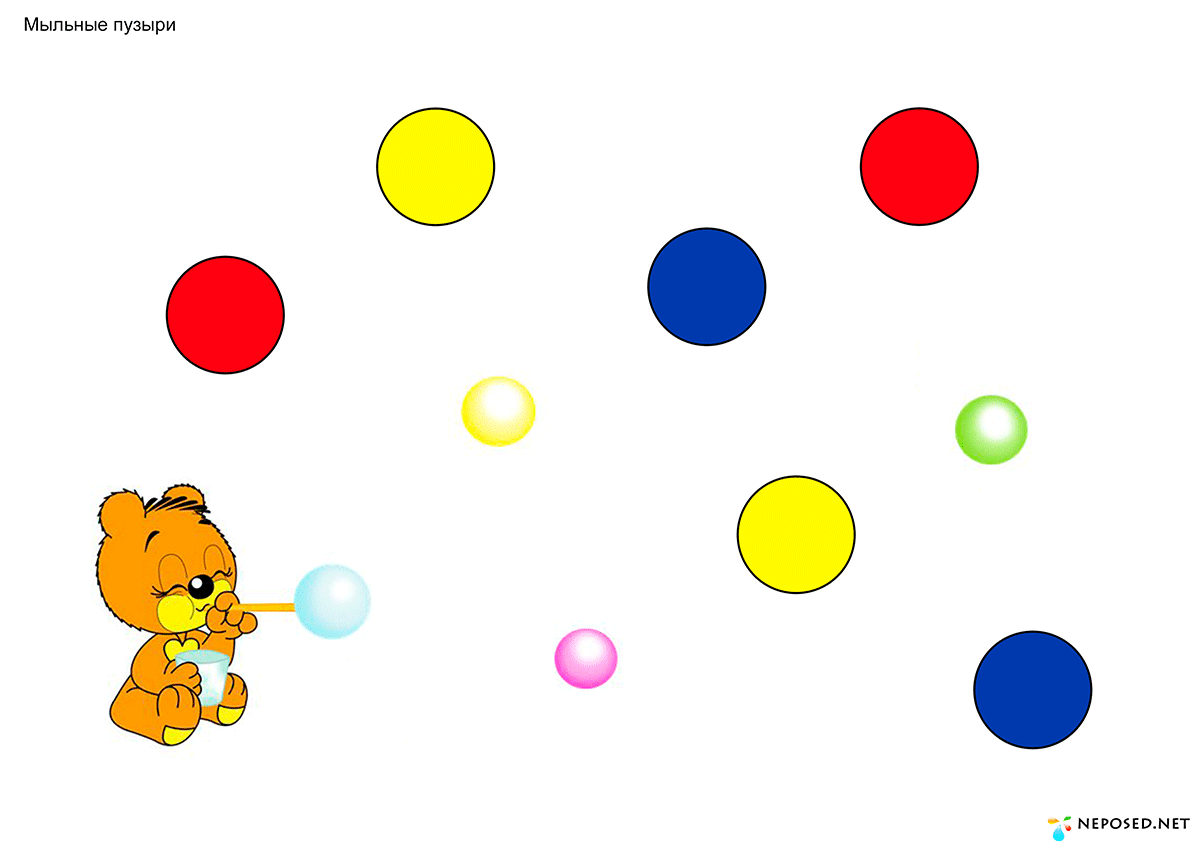 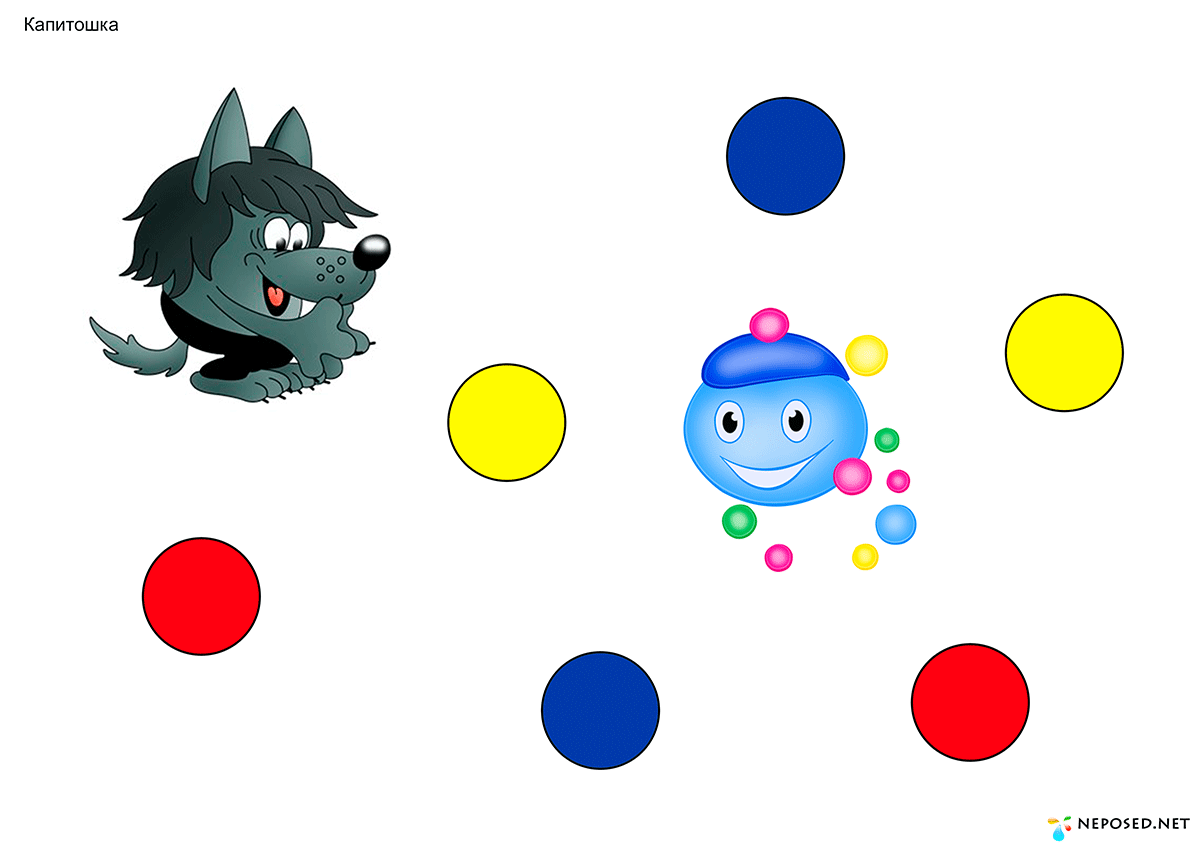 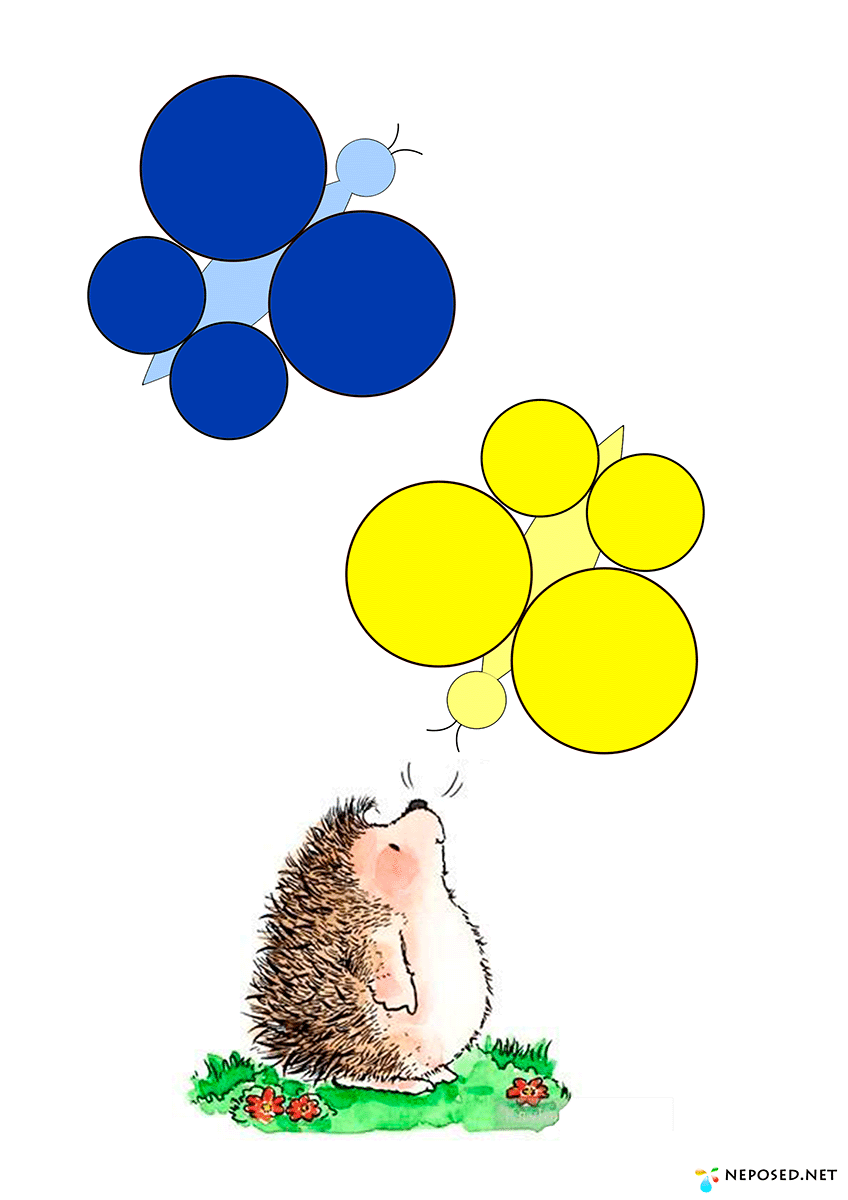 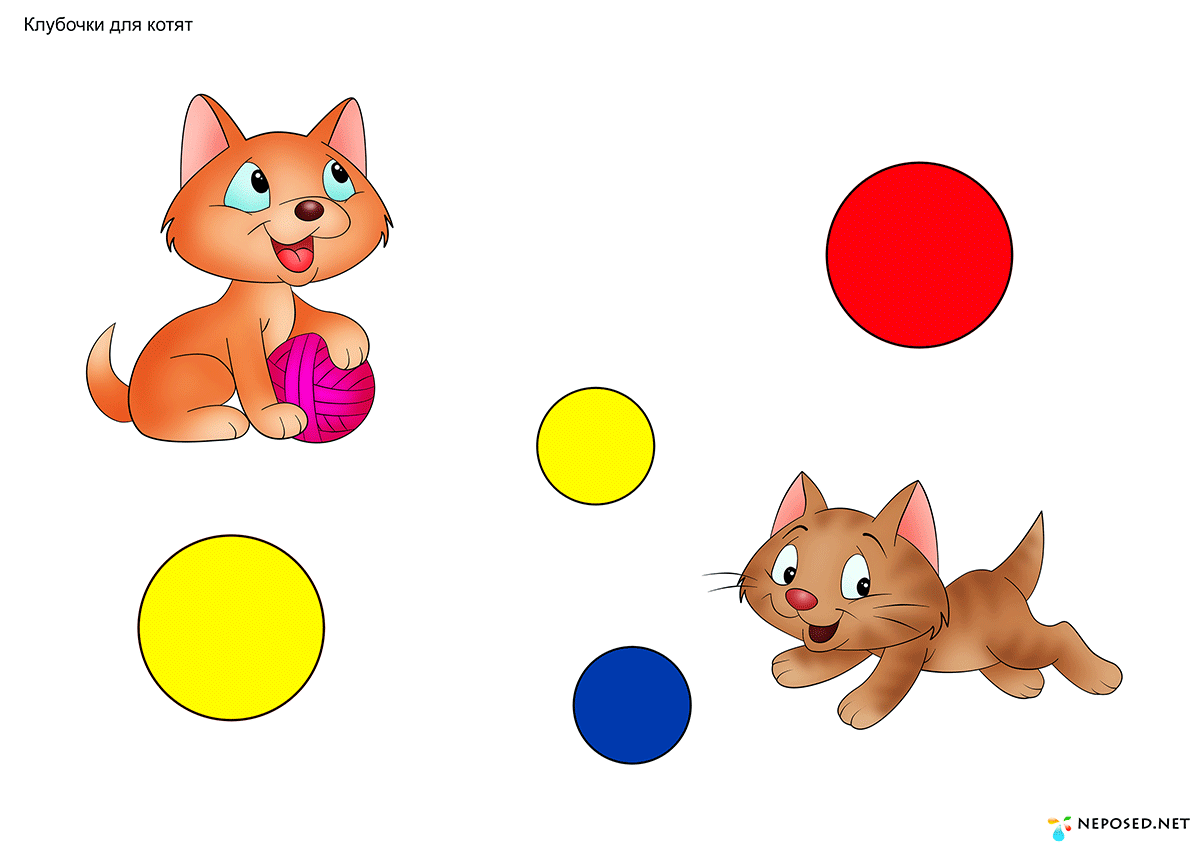 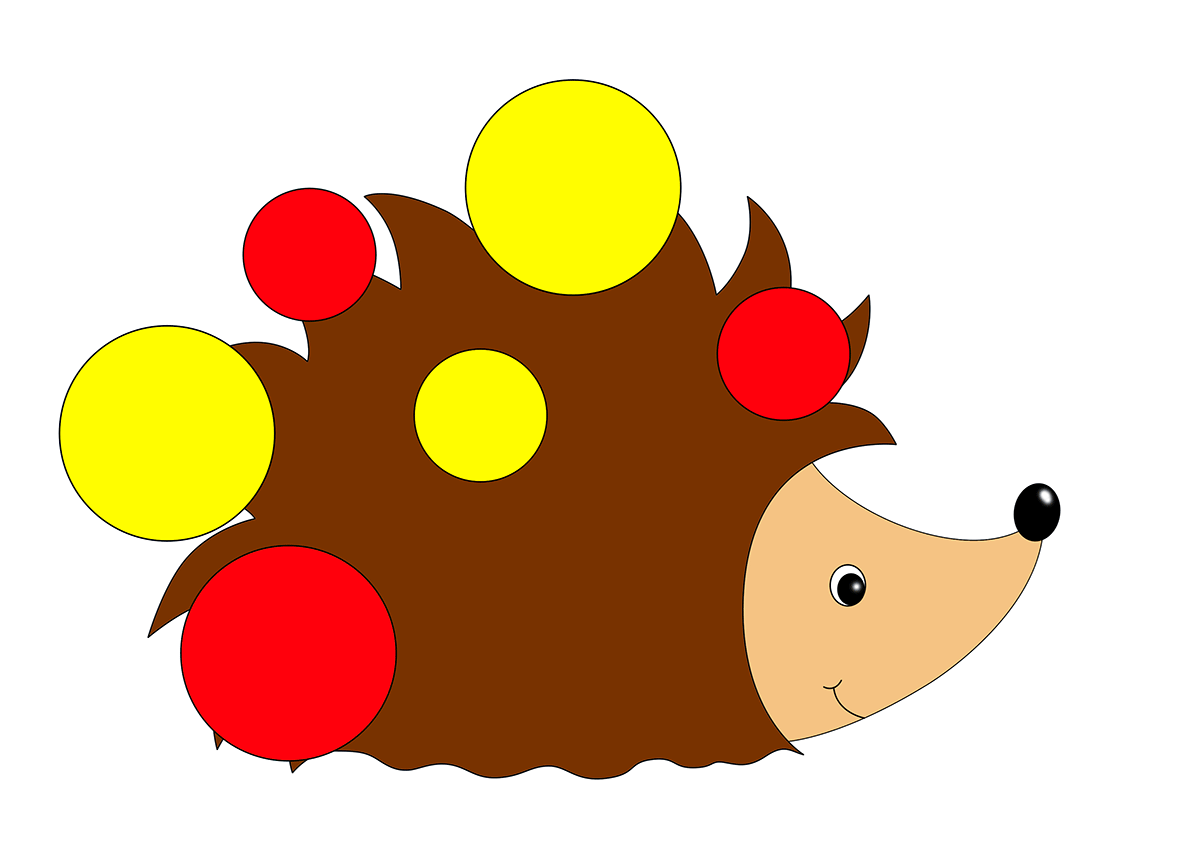 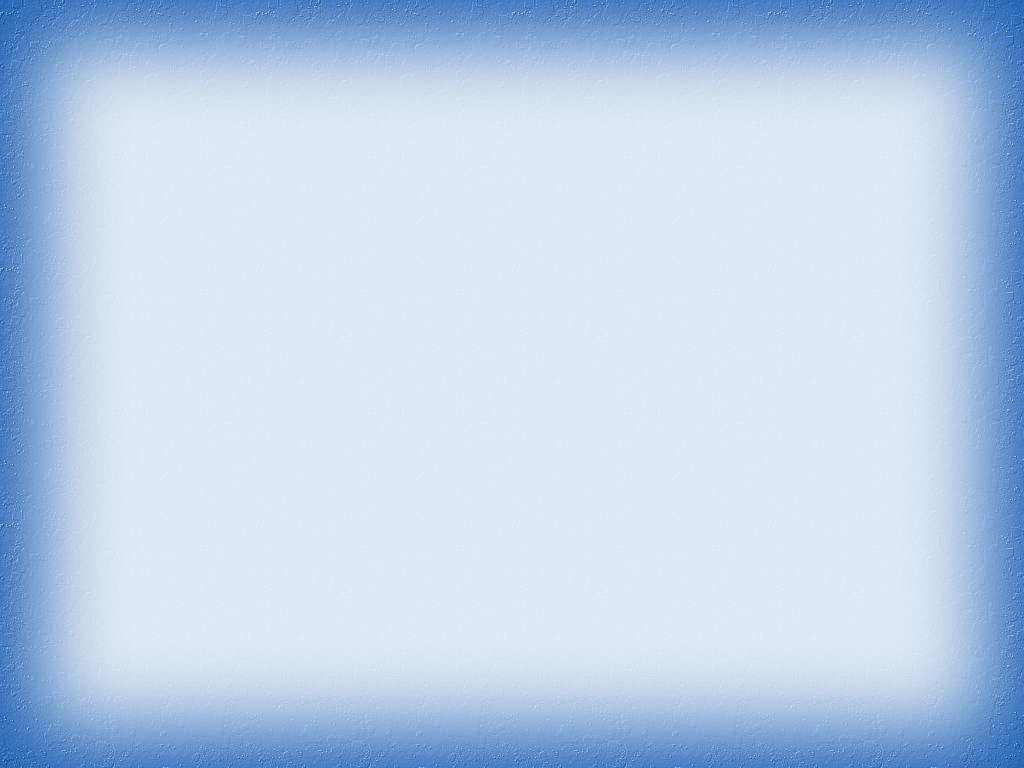 Знакомство с блоками
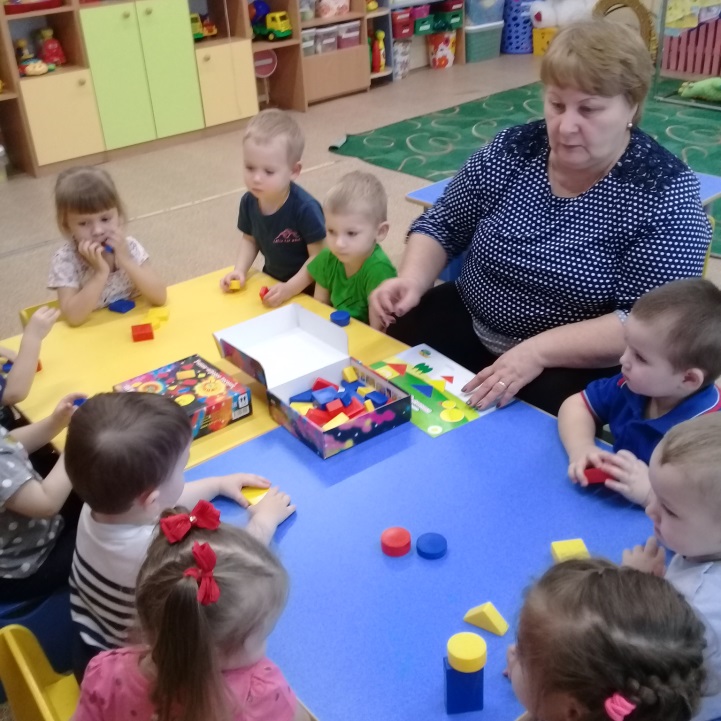 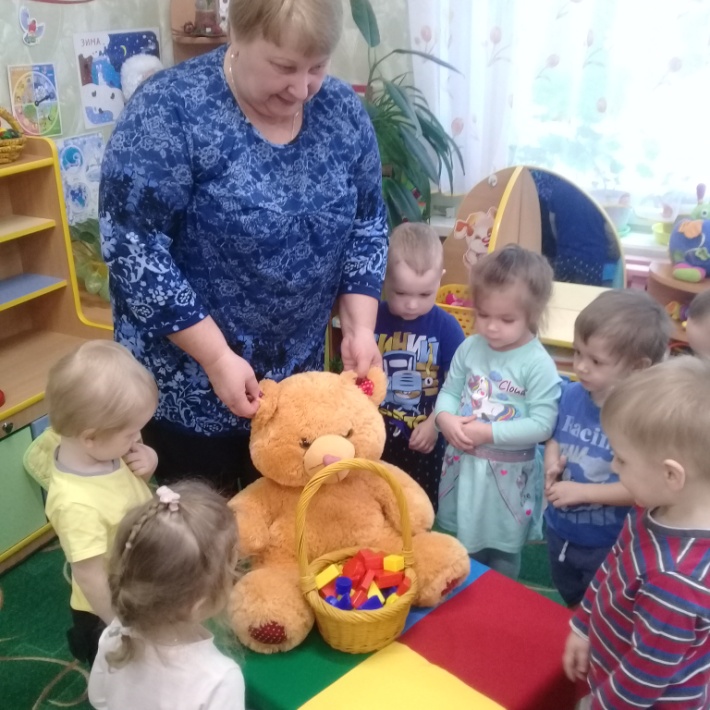 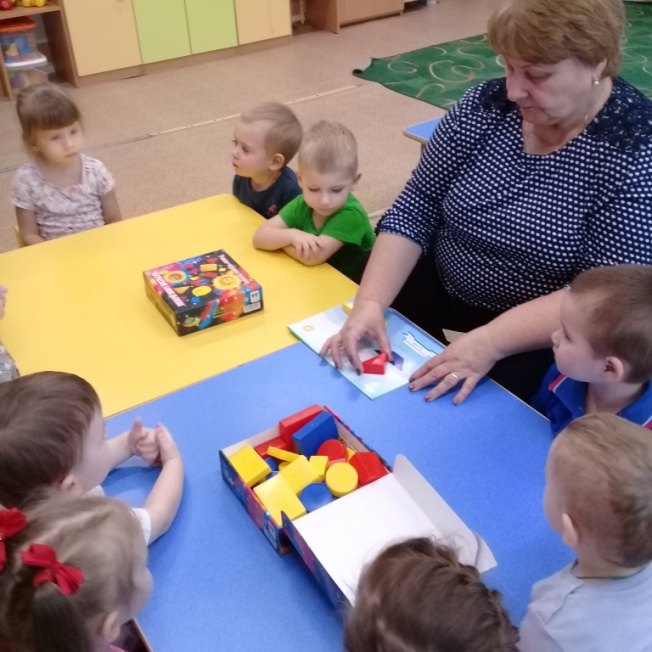 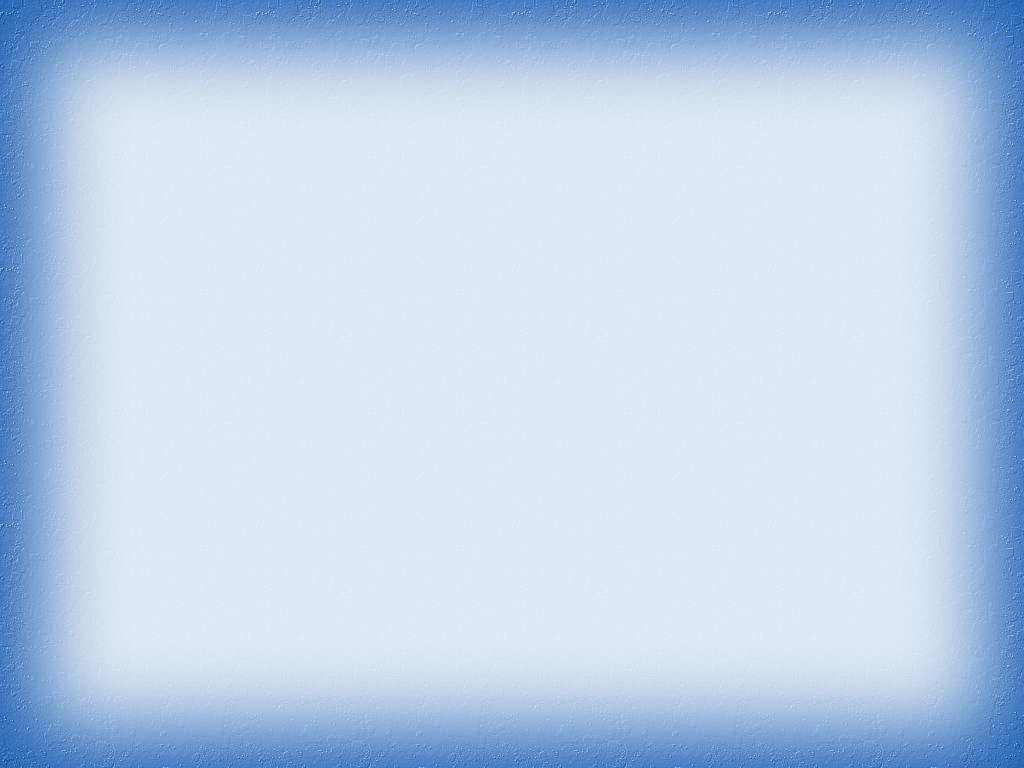 «Засели домики»
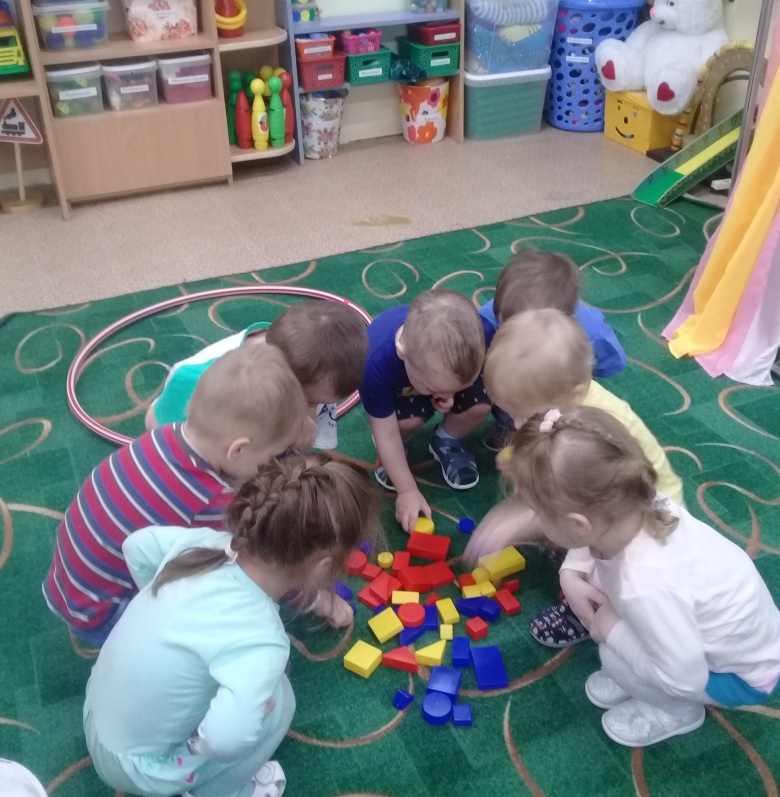 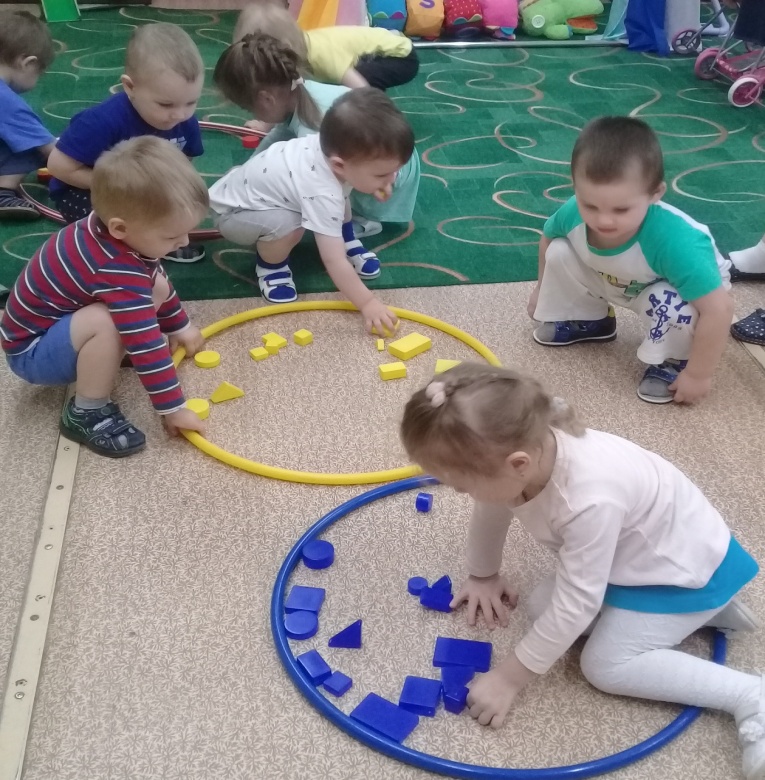 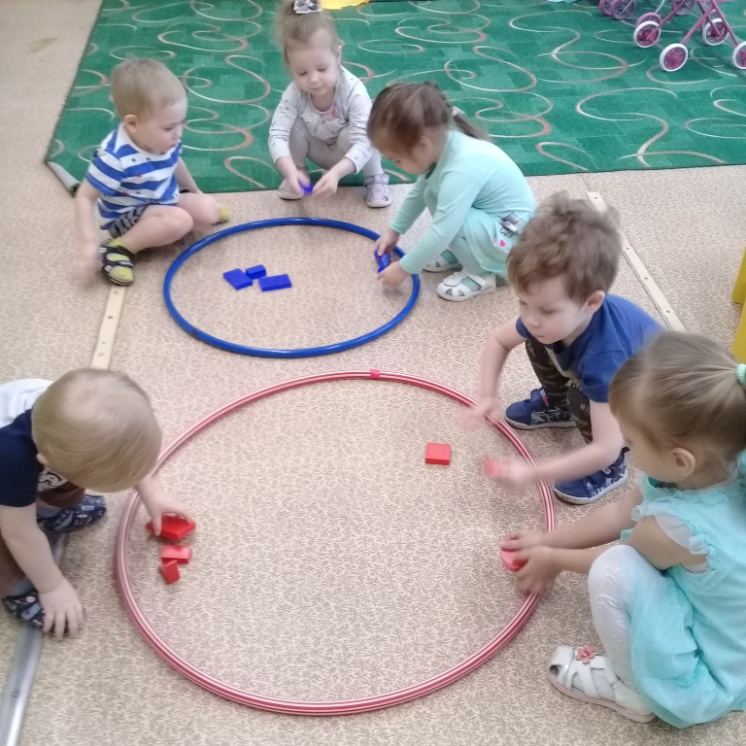 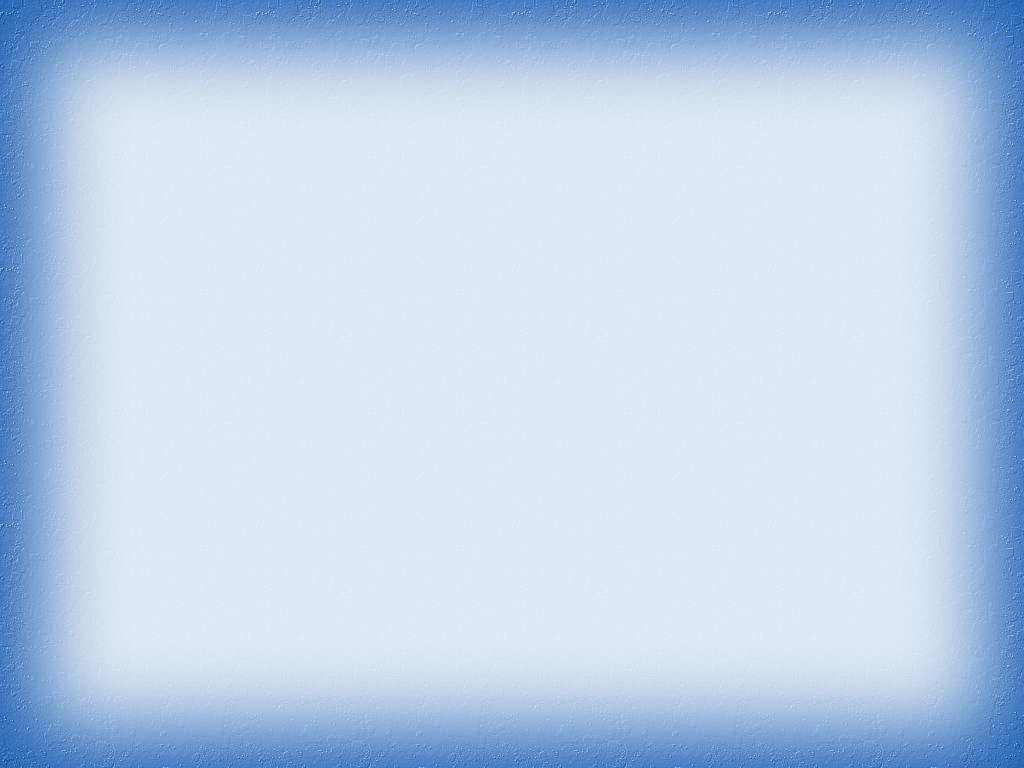 «Что нам привез мишка»
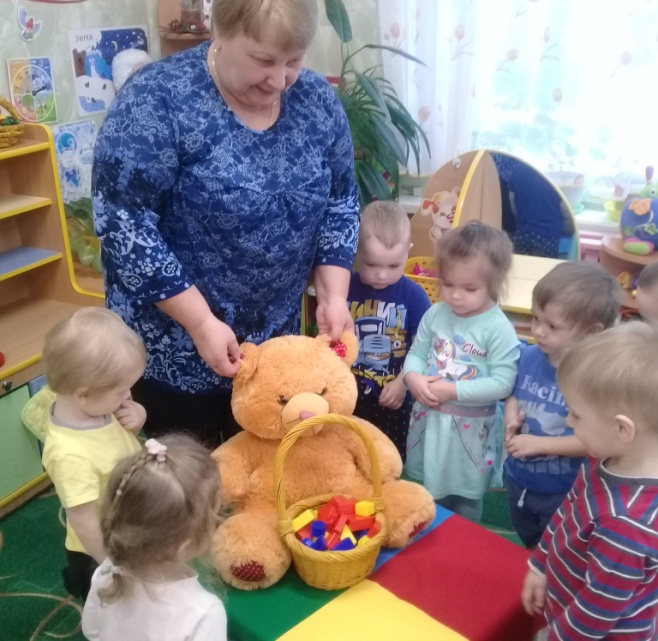 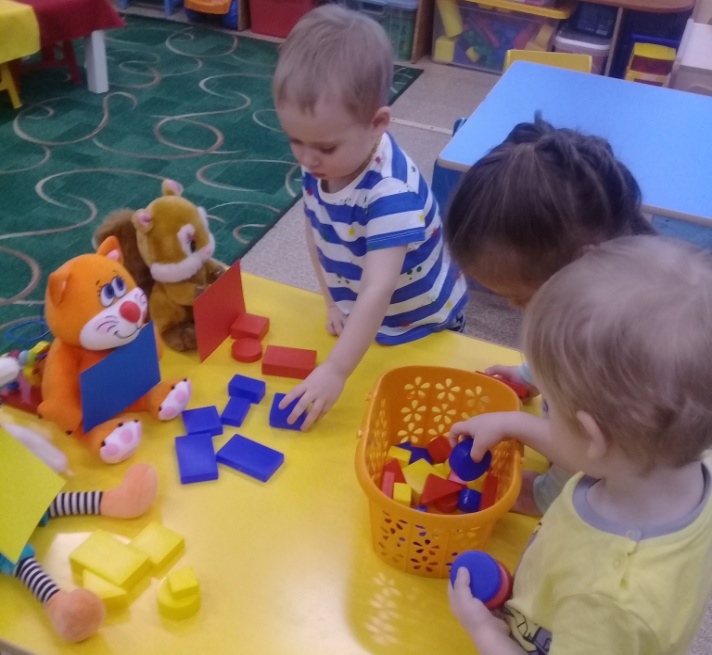 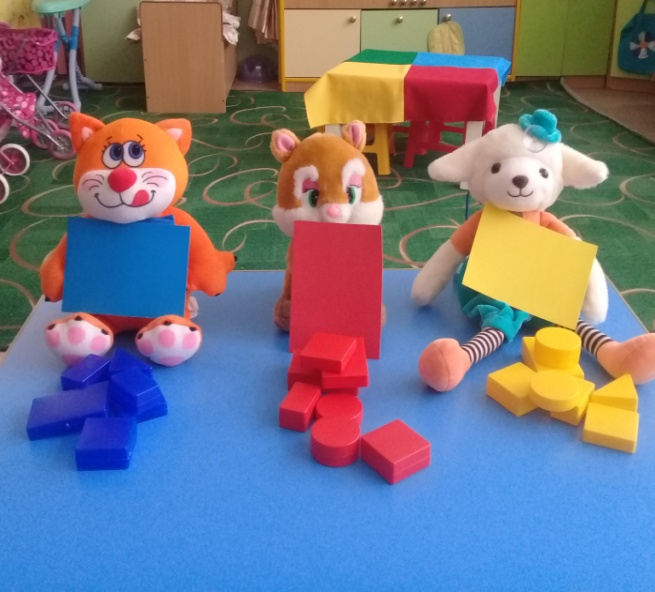 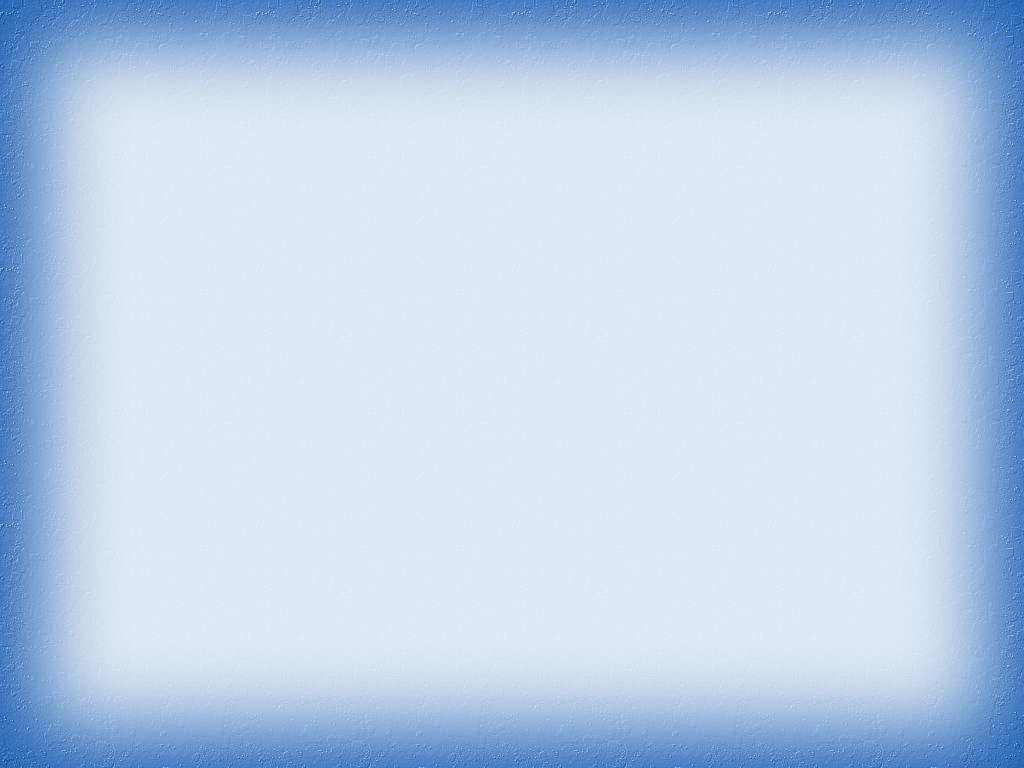 «Найди такой же»
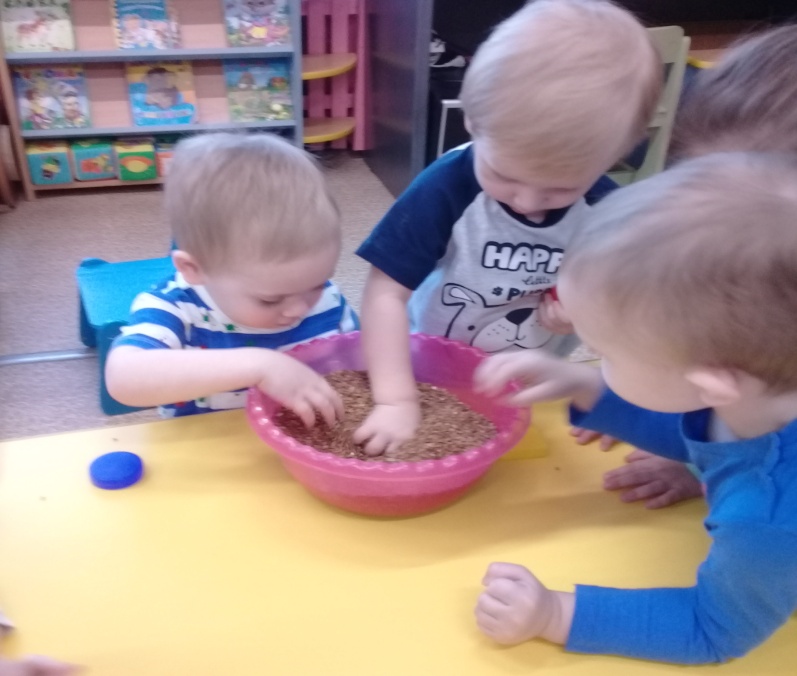 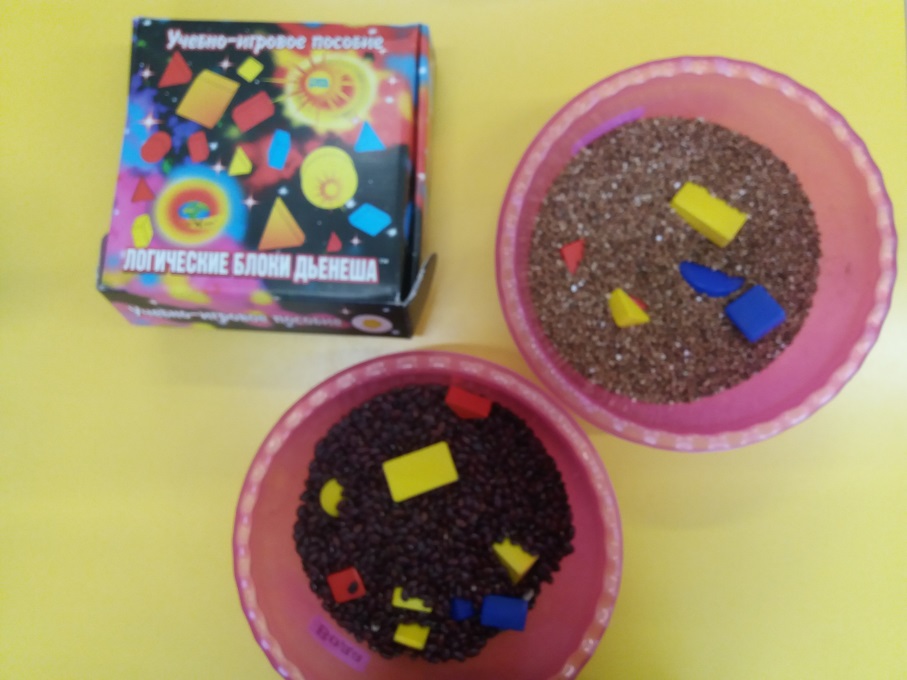 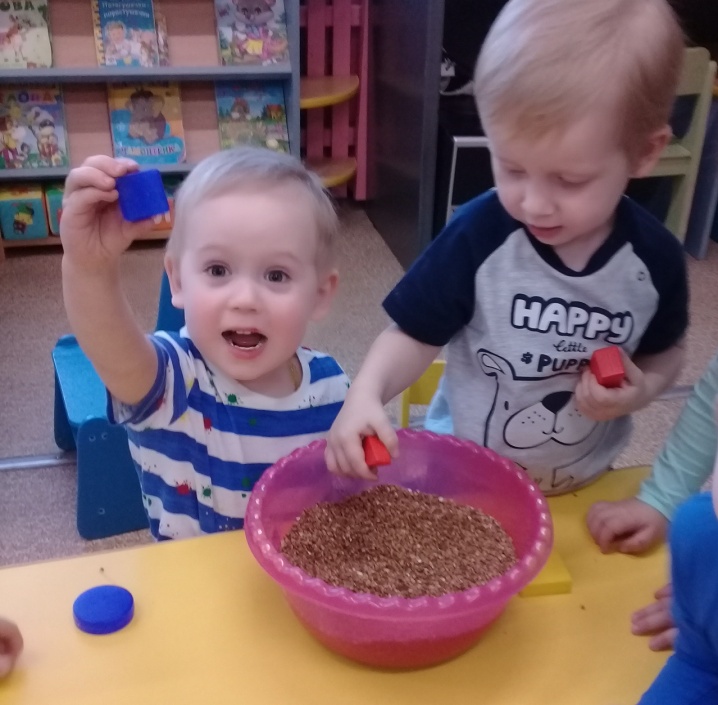 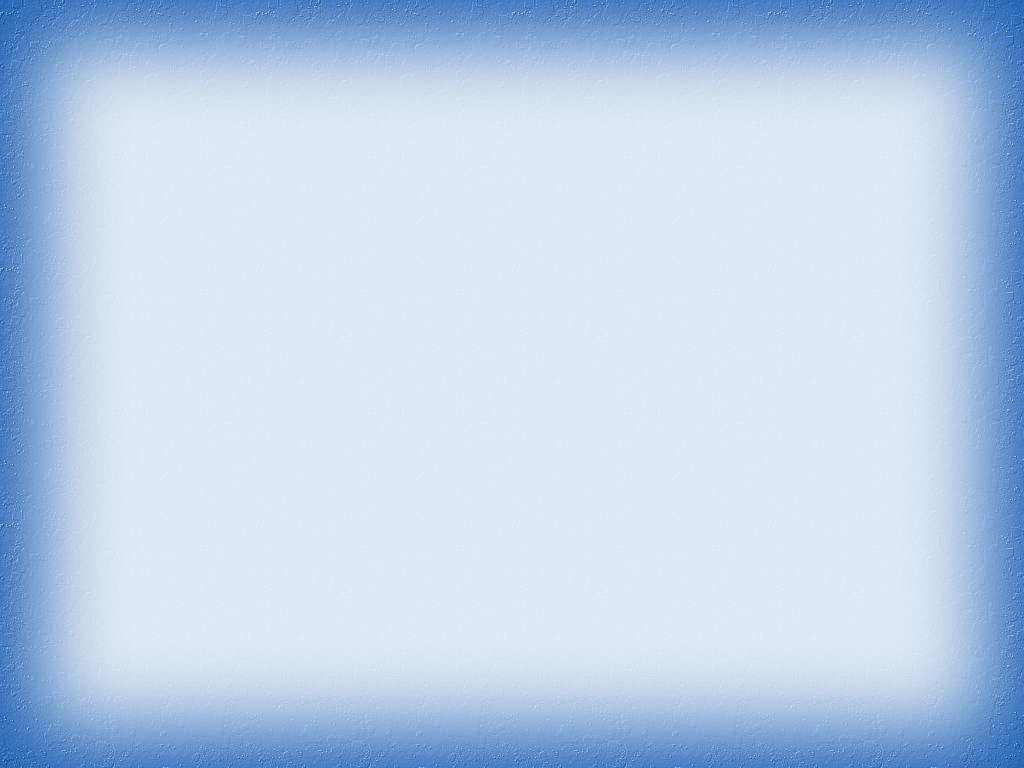 Величина
«Большие маленькие»
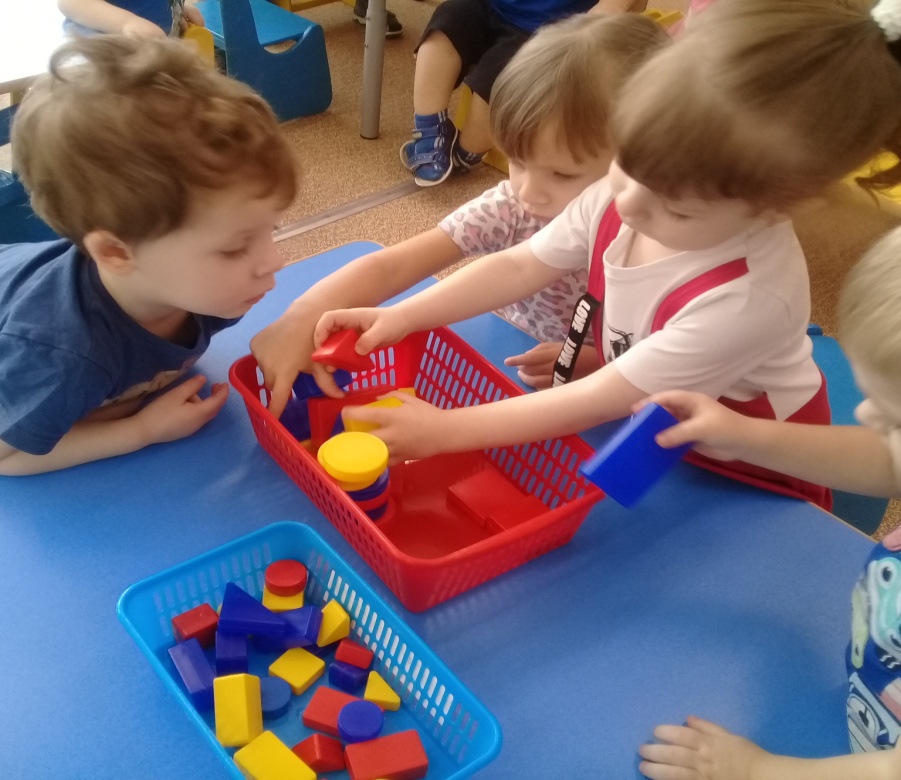 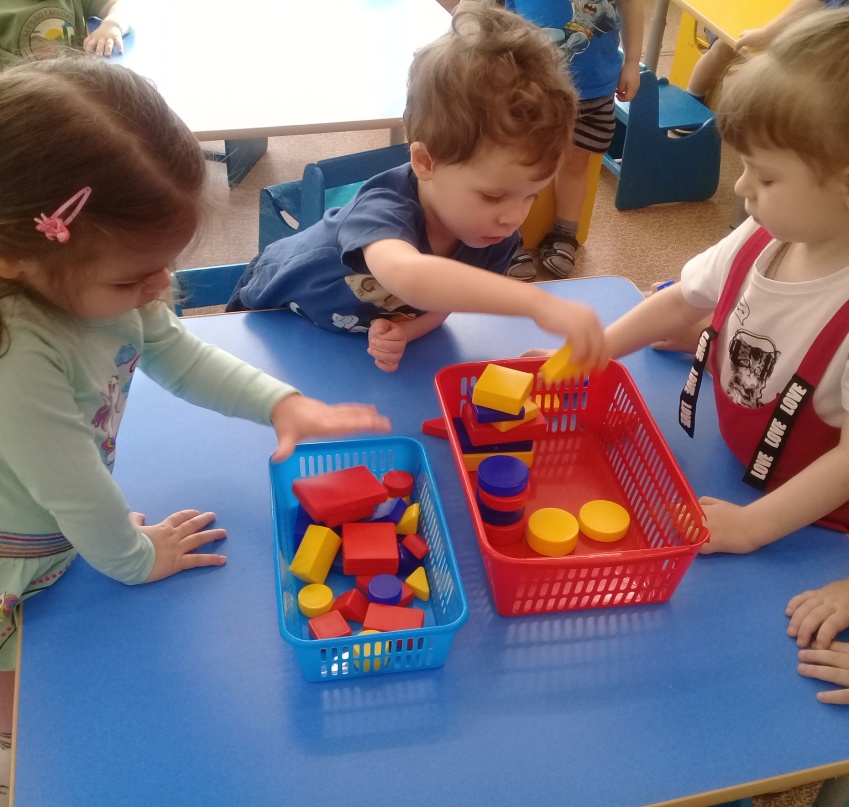 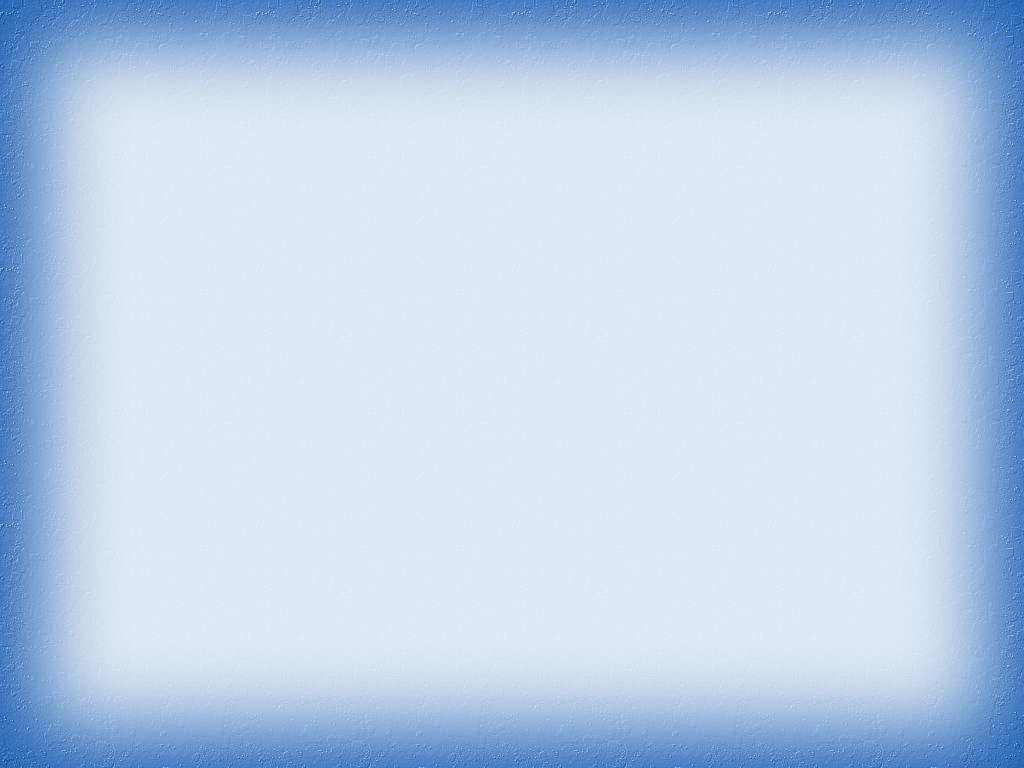 Т. о. в процессе разнообразных действий с блоками у детей  раннего возраста                           развивается цветовосприятие, формируются представления о сенсорных эталонах, происходит знакомство с геометрическими фигурами, формой предметов, размером. 
Так же дети осваивают умения выявлять и абстрагировать в предметах сначала одно свойство (форму, цвет, размер), сравнивать, классифицировать и обобщать предметы по одному из этих свойств, а затем по двум (форма и цвет; форма и размер).
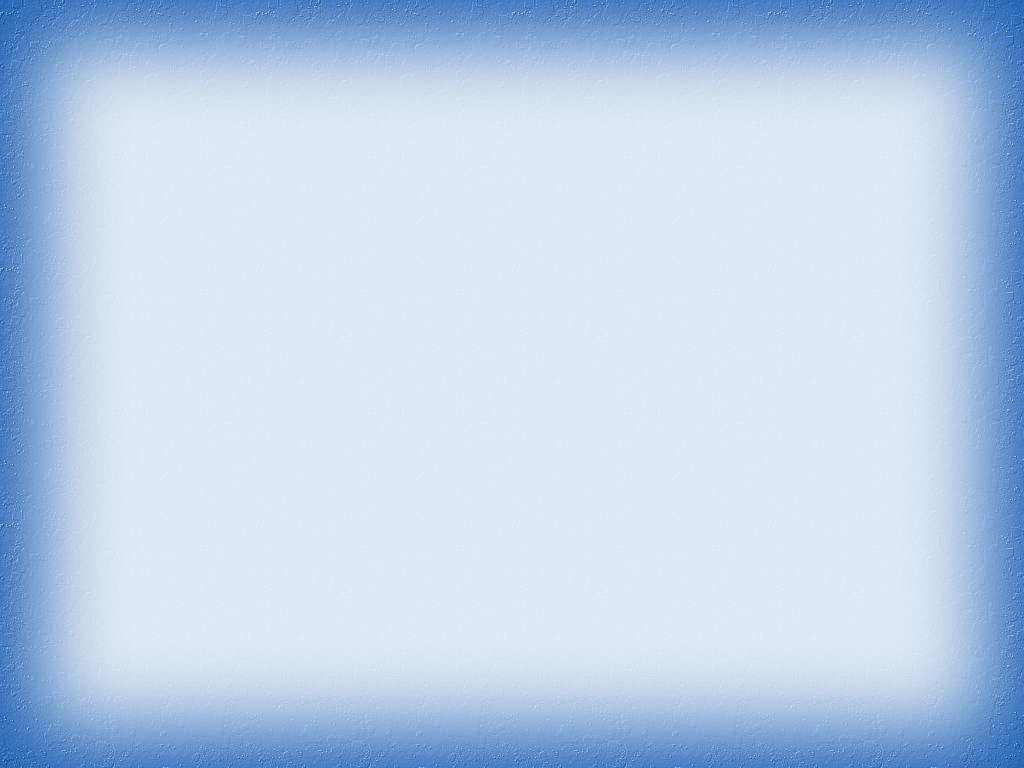 Спасибо за внимание